LAMPSTime Projection Chamber
HyoSang Lee

High Energy Nuclear Science Team
Rare Isotope Science Project
Institute for Basic Science

LAMPS Review
2014.03.31
LAMPS TPC
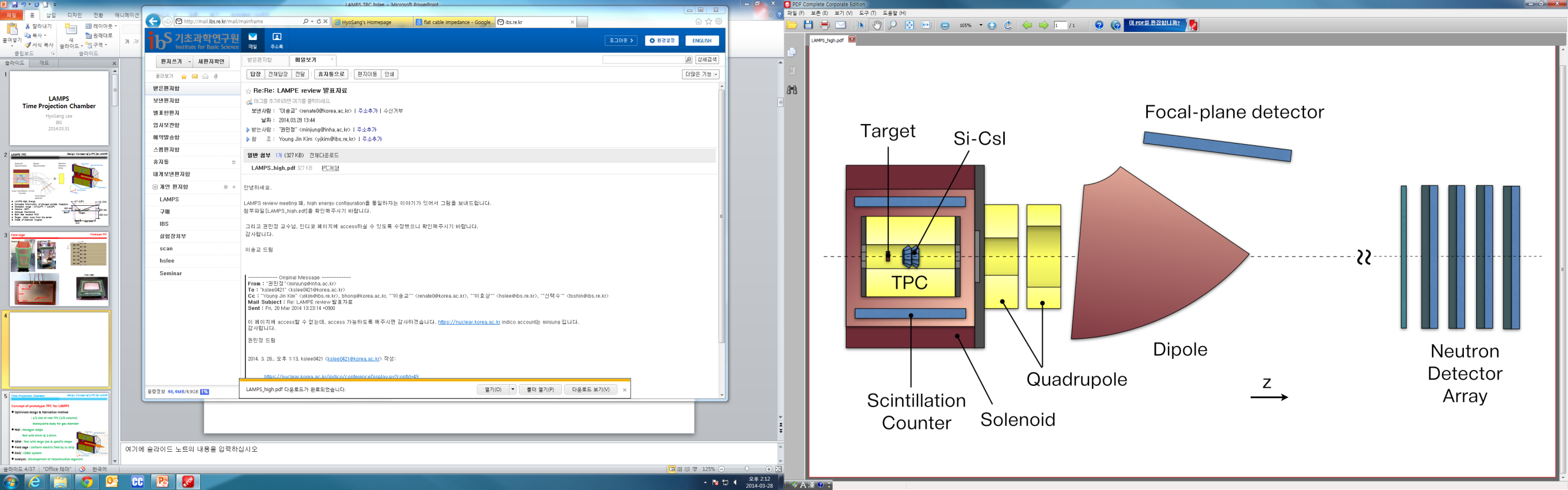 LAMPS High Energy - heavy ion collisions - to study the symmetry energy in the EoS of nuclear matter - designed to cover wide acceptance range      with high detection efficiency and accuracy of charged particles and neutrons

Time Projection Chamber (TPC)- main detector for tracking of particles- complete information of charged particle trajectory- inside of Solenoid magnet
LAMPS TPC
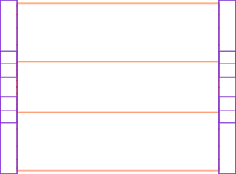 400 mm
53.1°
24.0°
500 mm
300 mm
900 mm
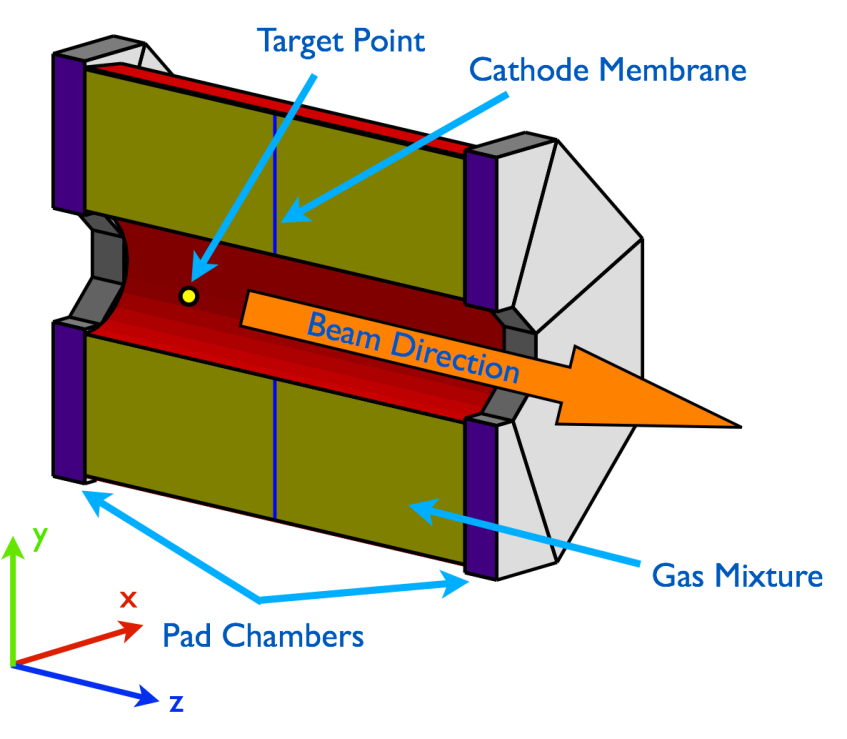 h=-0.7 (127o)
h=1.6 (24o)
150 mm
Beam
Target
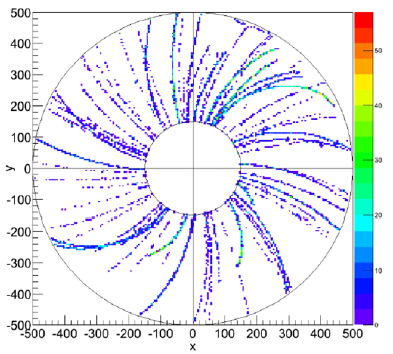 Target : 30cm away from the center
Detection range : -0.7(127o) ~ 1.6(24o)
Drift length : 60cm (x2)
Volume : 857L
Cathode Membrane
Amplified by Gas Electron Multiplier (GEM)
Both side readout PAD
1st prototype TPC
Prototype TPC
Purpose of 1st prototype TPC
Uniform electric field  by Cu strip
3 layers GEM
TPC body : G10 material
fieldstrip
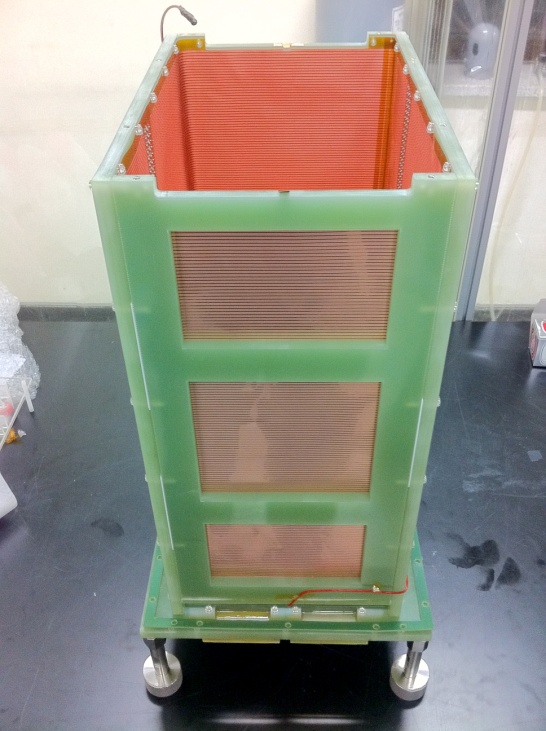 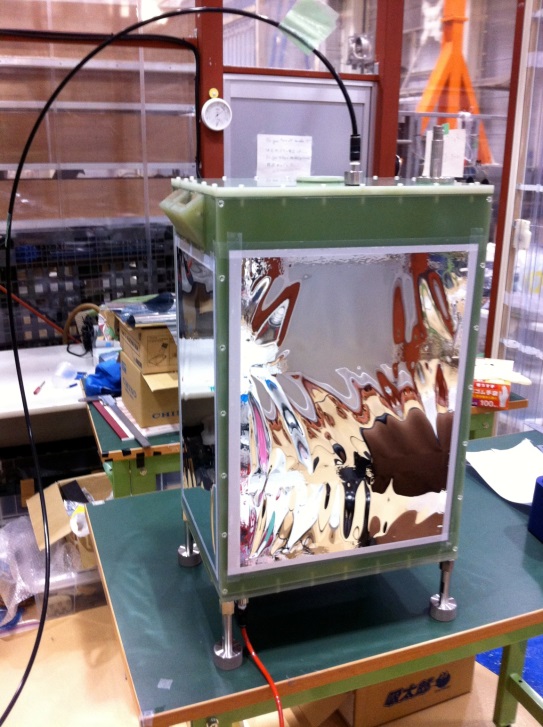 PAD + GEM
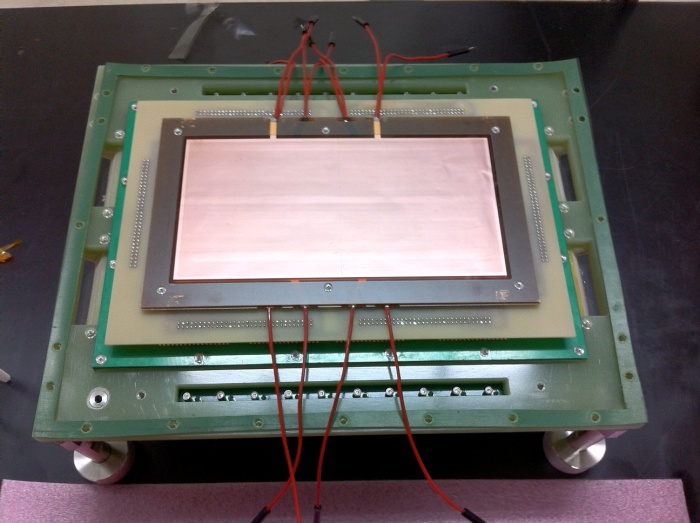 1st prototype TPC
Prototype TPC
Field strip
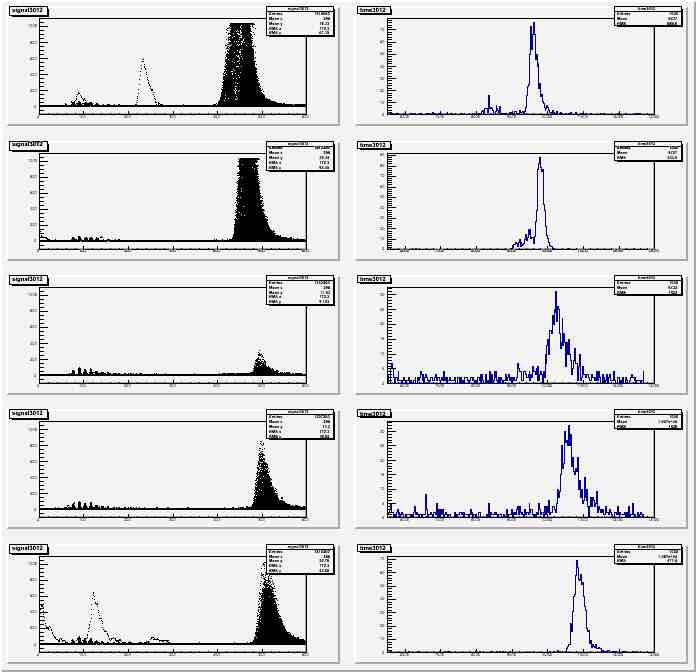 1 MW resistors with 0.1% var.
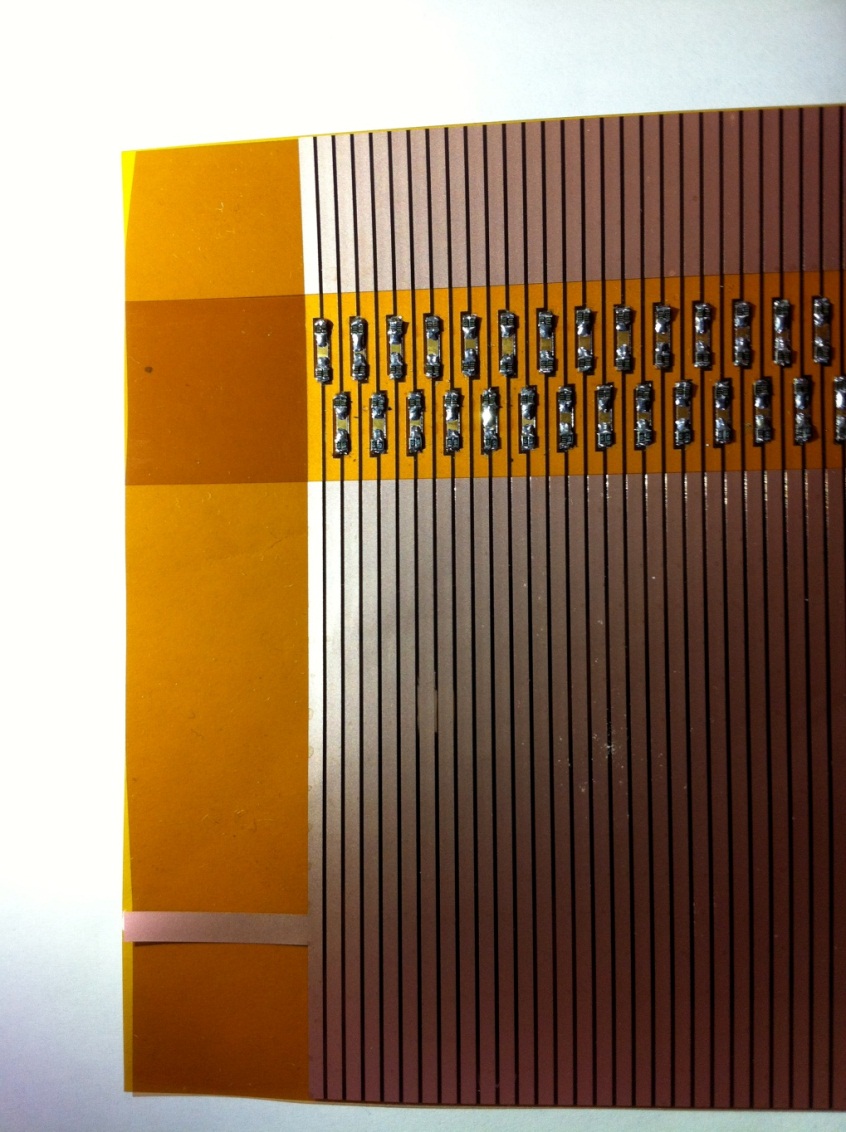 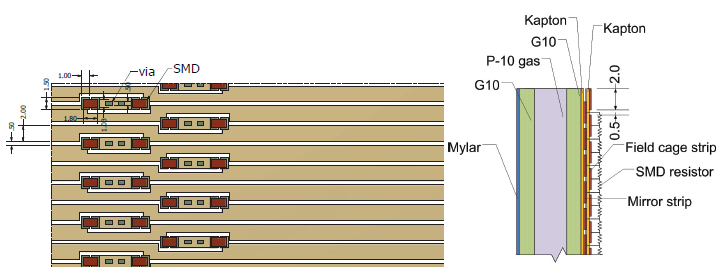 180V/cm
170V/cm
160V/cm
150V/cm
GEM
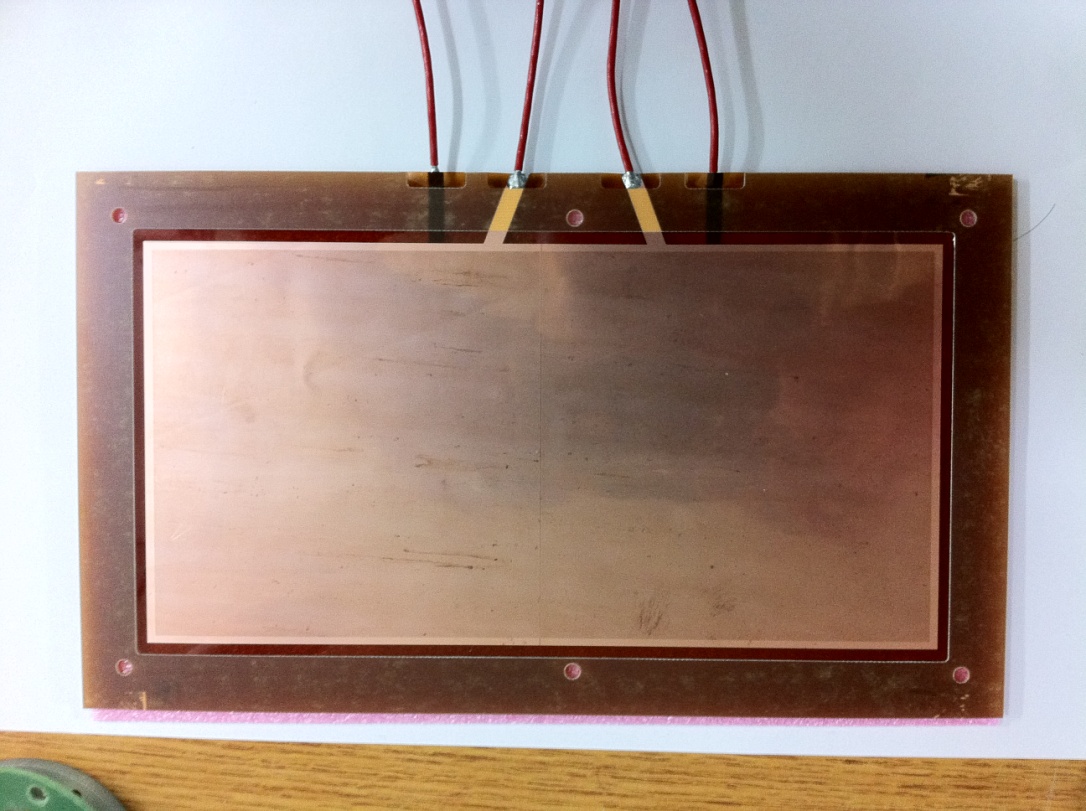 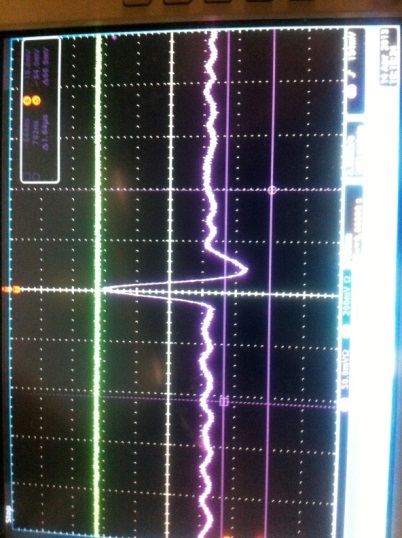 10cm x 20cm
3 layers
Divided by two section
Electrode
10cm
Divided
20cm
Design
Prototype TPC for LAMPS
Concept of prototype TPC for LAMPS
Optimized design & fabrication method 		: 1/2 size of real TPC (1/8 volume)		  Honeycomb body for gas chamber
PAD : Hexagon shape 
	   Test with 5mm & 2.5mm
GEM : Test with large size & specific shape
Field cage : Uniform electric field by cu strip
DAQ : COBO system
Analysis : Development of reconstruction algorism
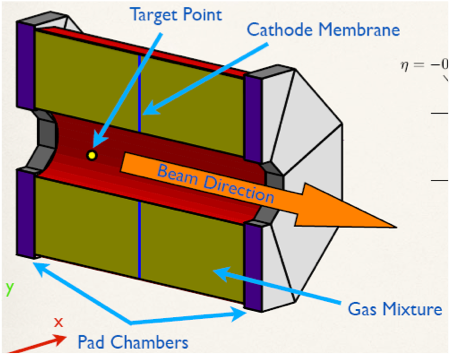 Design
Prototype TPC for LAMPS
½ size of real TPC design
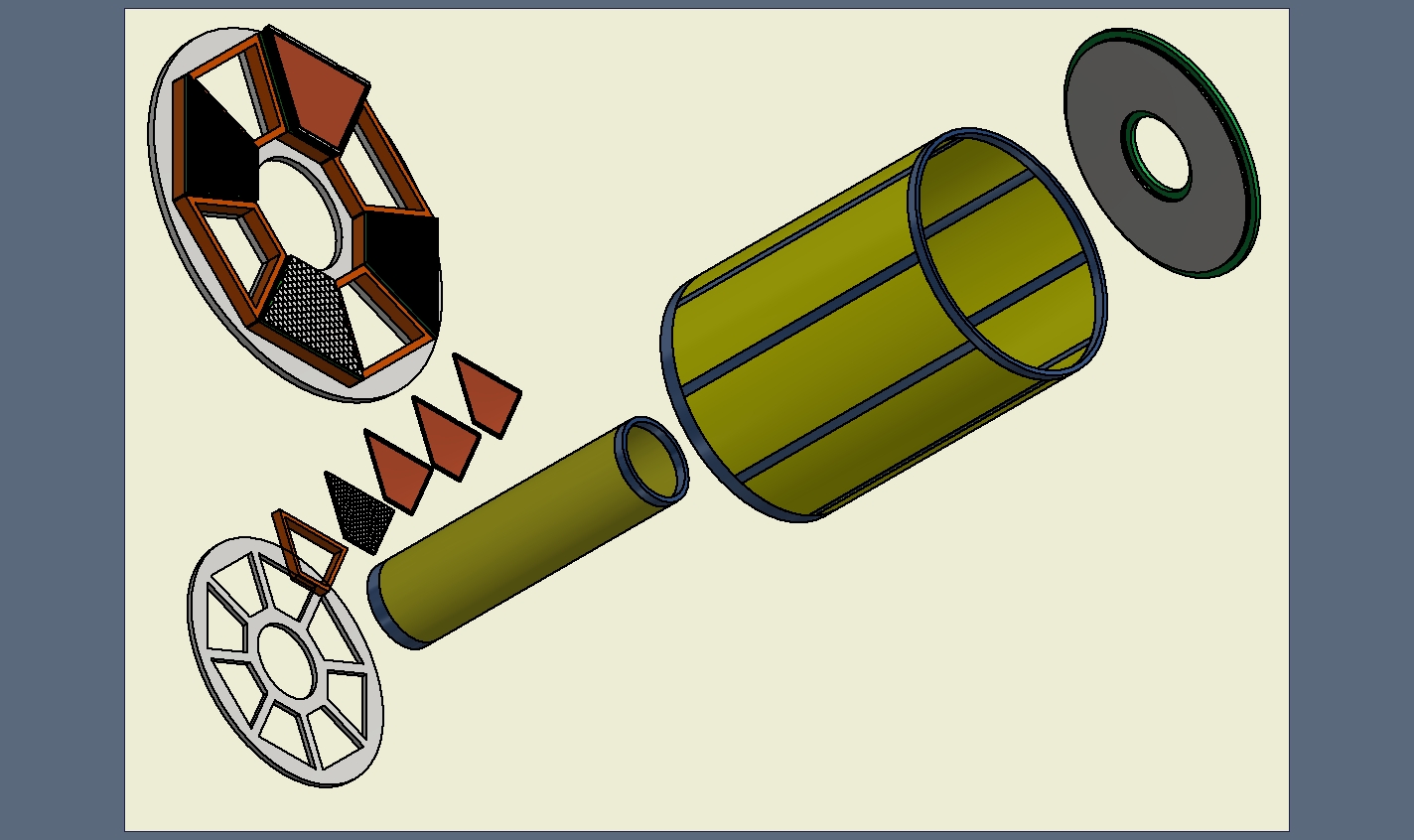 Outer Field Cage
GEM : 3 layers
Cathode
PAD
Drift length : 570 mm
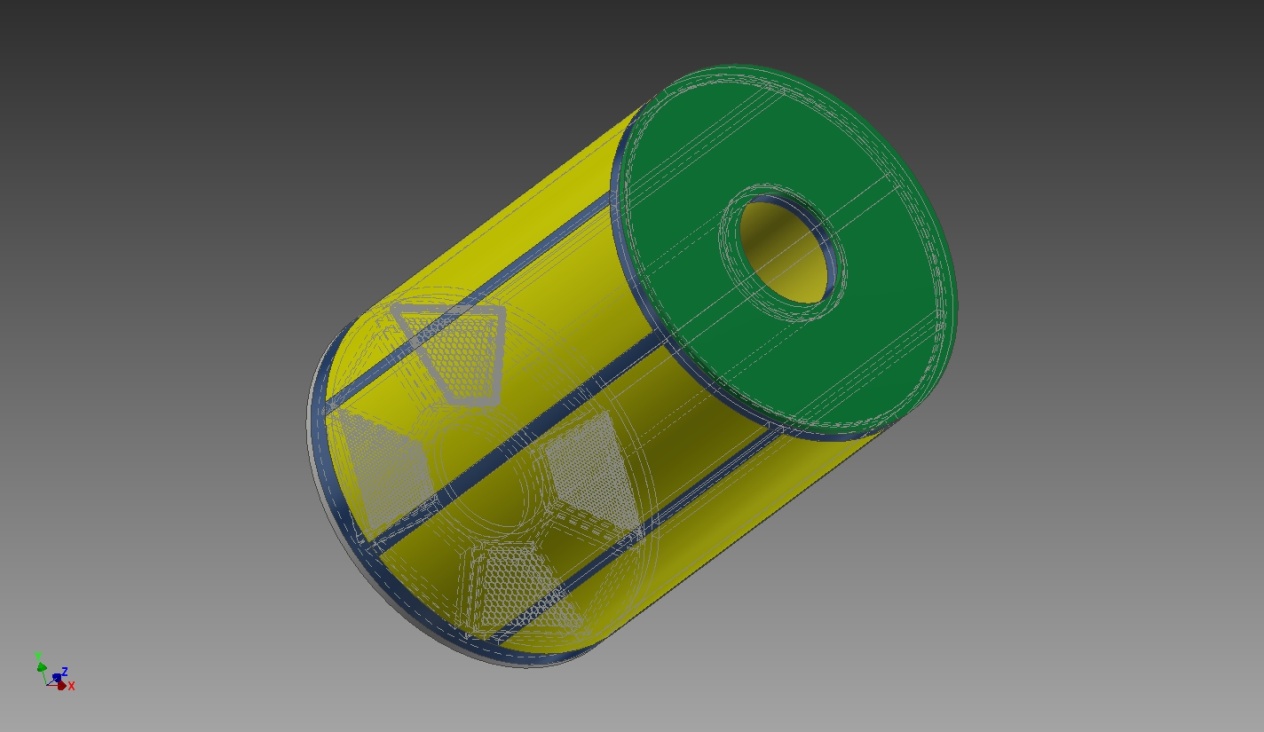 150 mm
Inner Field Cage
490 mm
2013-12-17
진도관리 중간평가 (LAMPS)
7
Bottom to fix PAD & GEM : Al
PAD
Prototype TPC for LAMPS
Hexagonal shape : 5mm & 2.5mm
 500 mm gap between two pads
 Multi-layer PCB board
 Trapezoidal (or Octant) shape PCB
 4 layers PCB
 16 pin SMD type connector       (1.27mm pitch)
5 mm pad
 (207 ch)
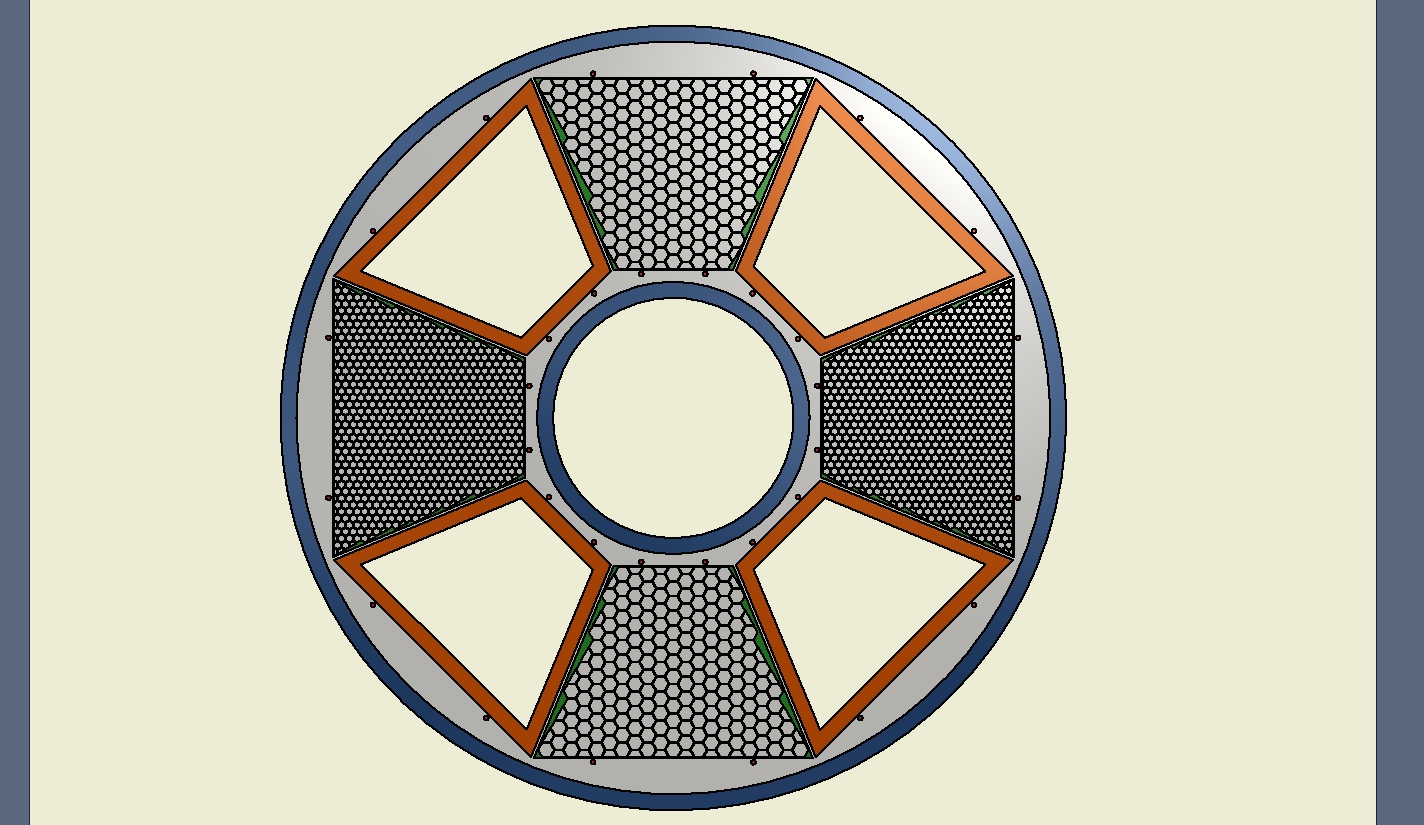 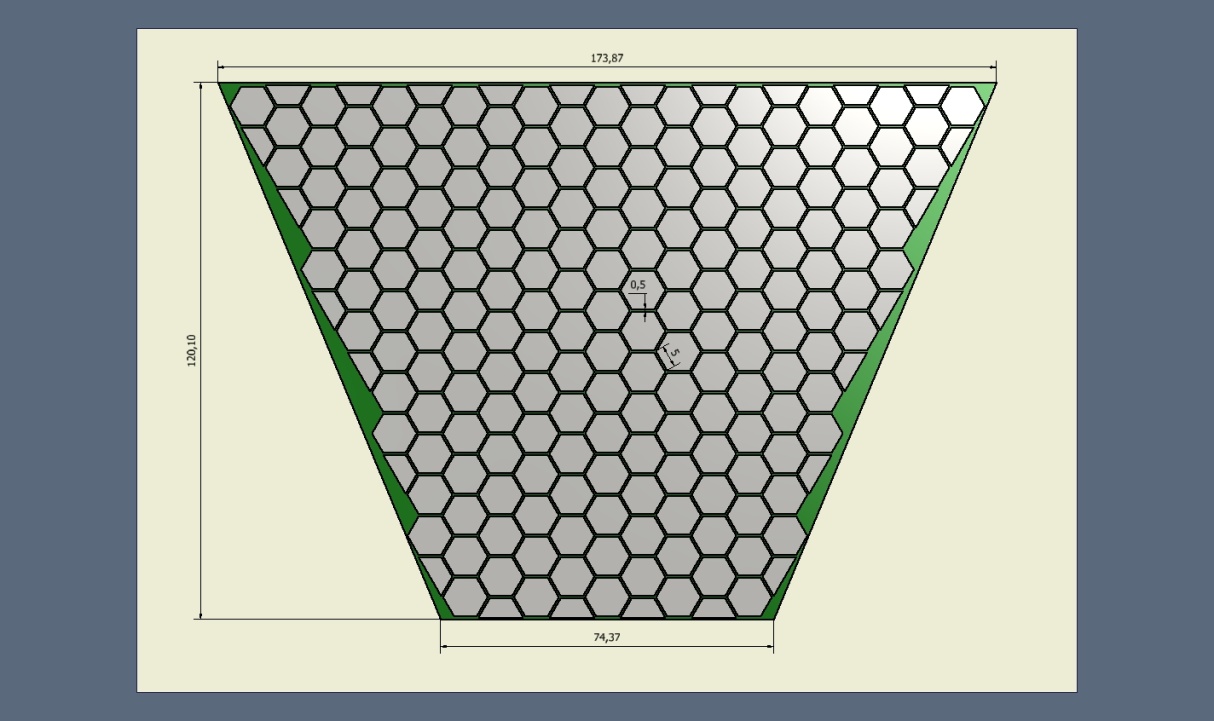 MAYA pattern
2.5 mm pad (735 ch)
Trapezoidal (or Octant) shape PCB
PAD
Prototype TPC for LAMPS
5mm PAD : 207ch
PAD installed in bottom frame
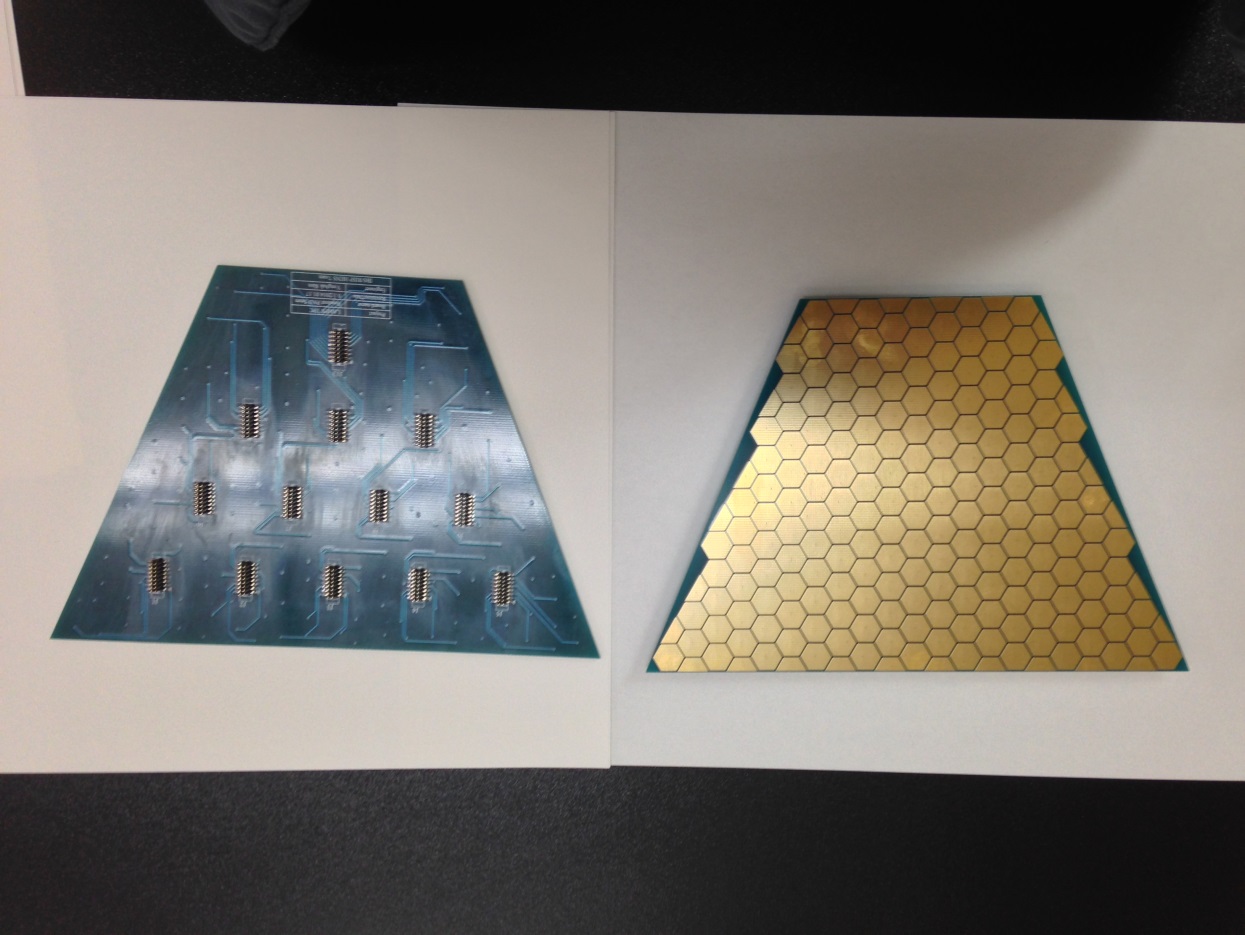 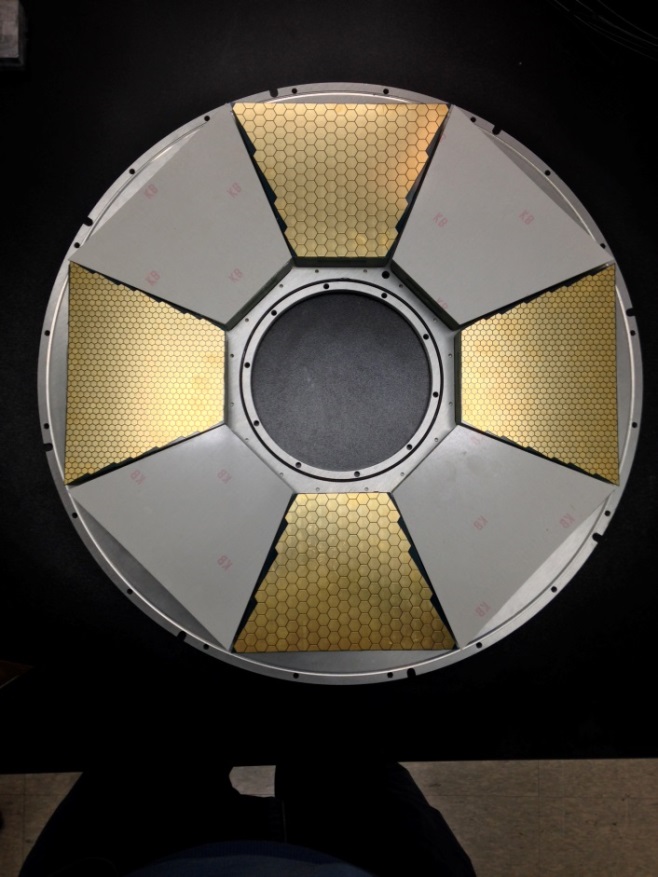 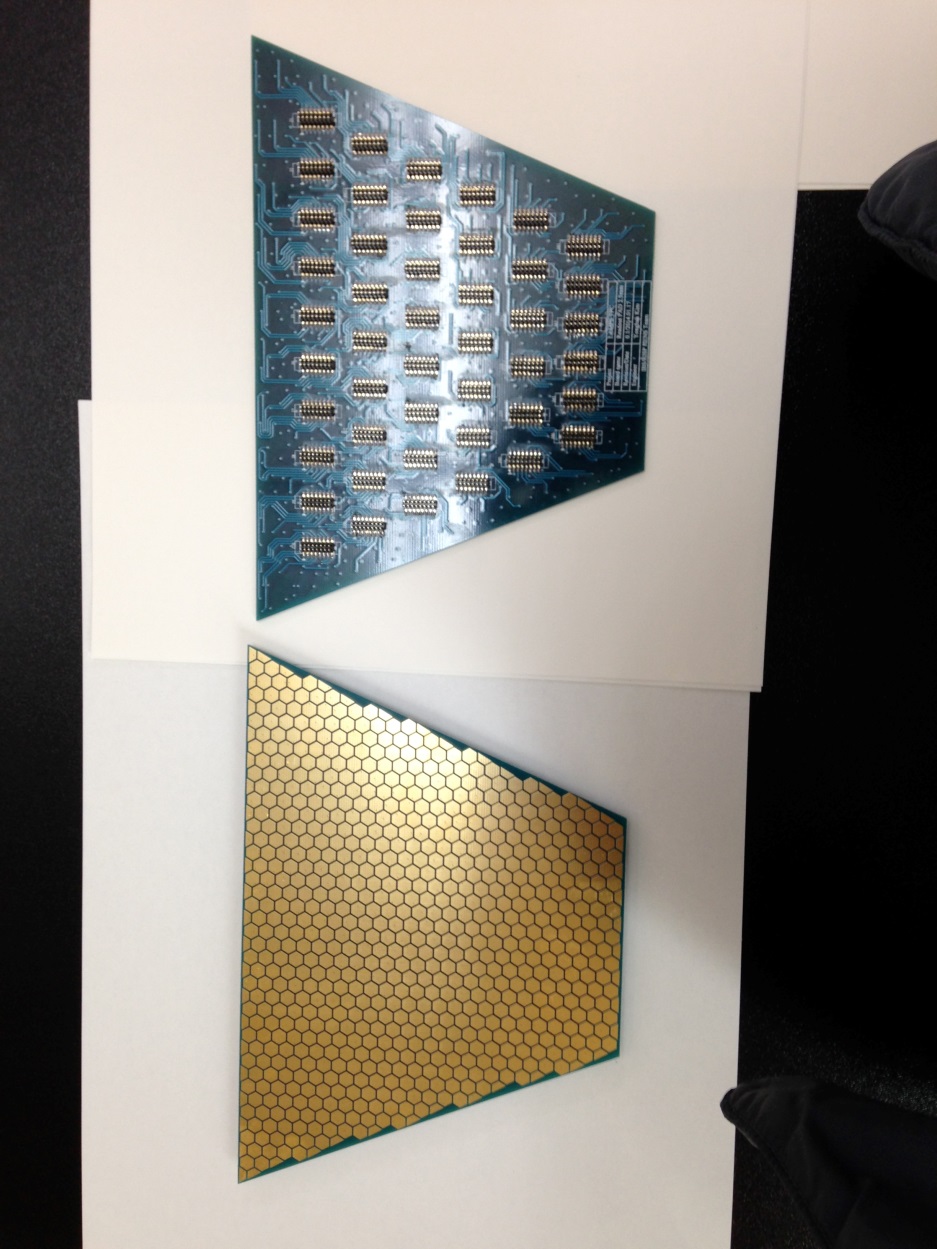 2.5mm PAD : 735ch
16pin SMD connector
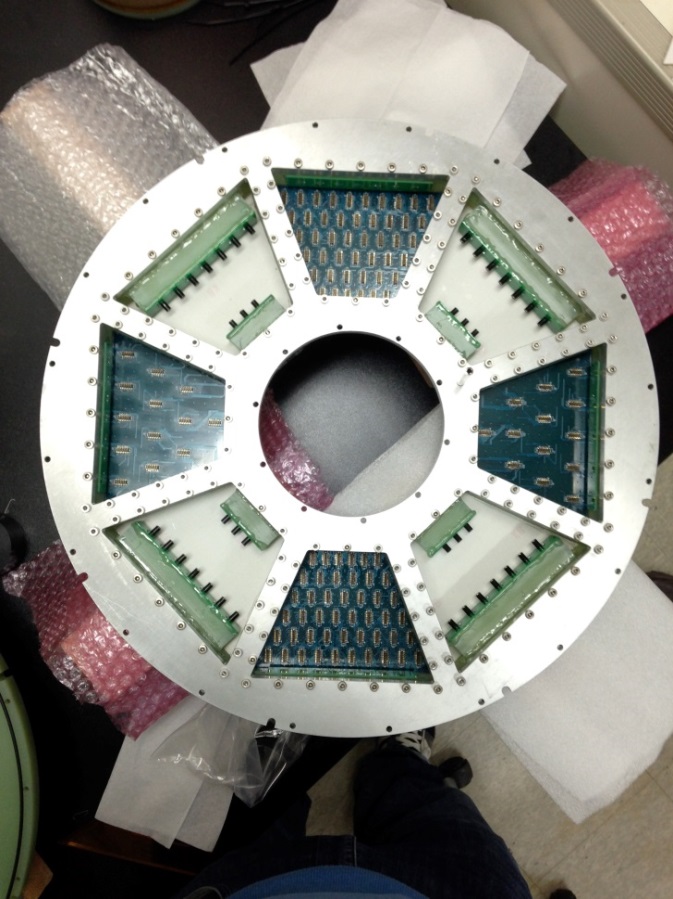 PAD PCB design
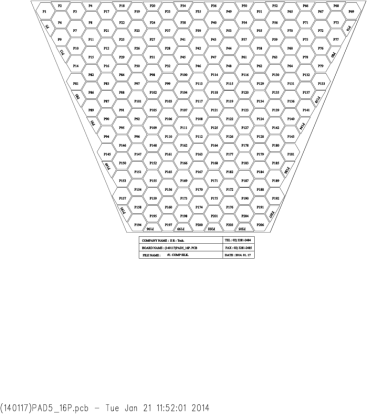 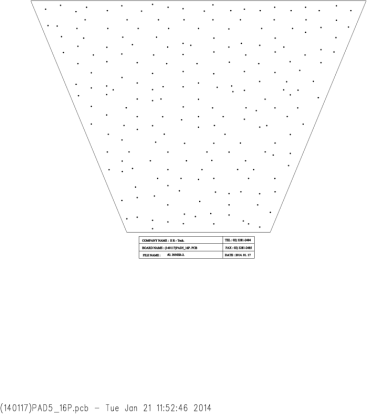 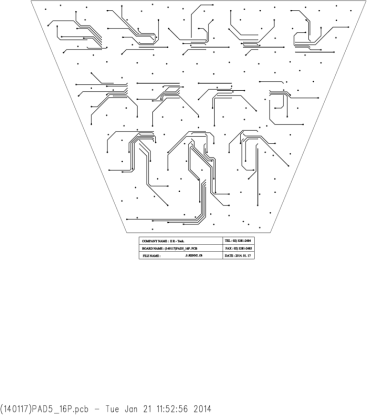 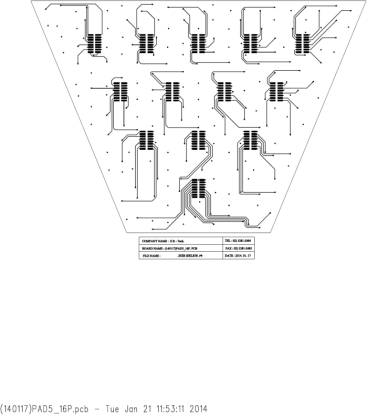 GEM
Design Concept of p.TPC for LAMPS
Trapezoidal shape
50mm & 75mm thickness
160x120 mm2
3 layers for each PAD
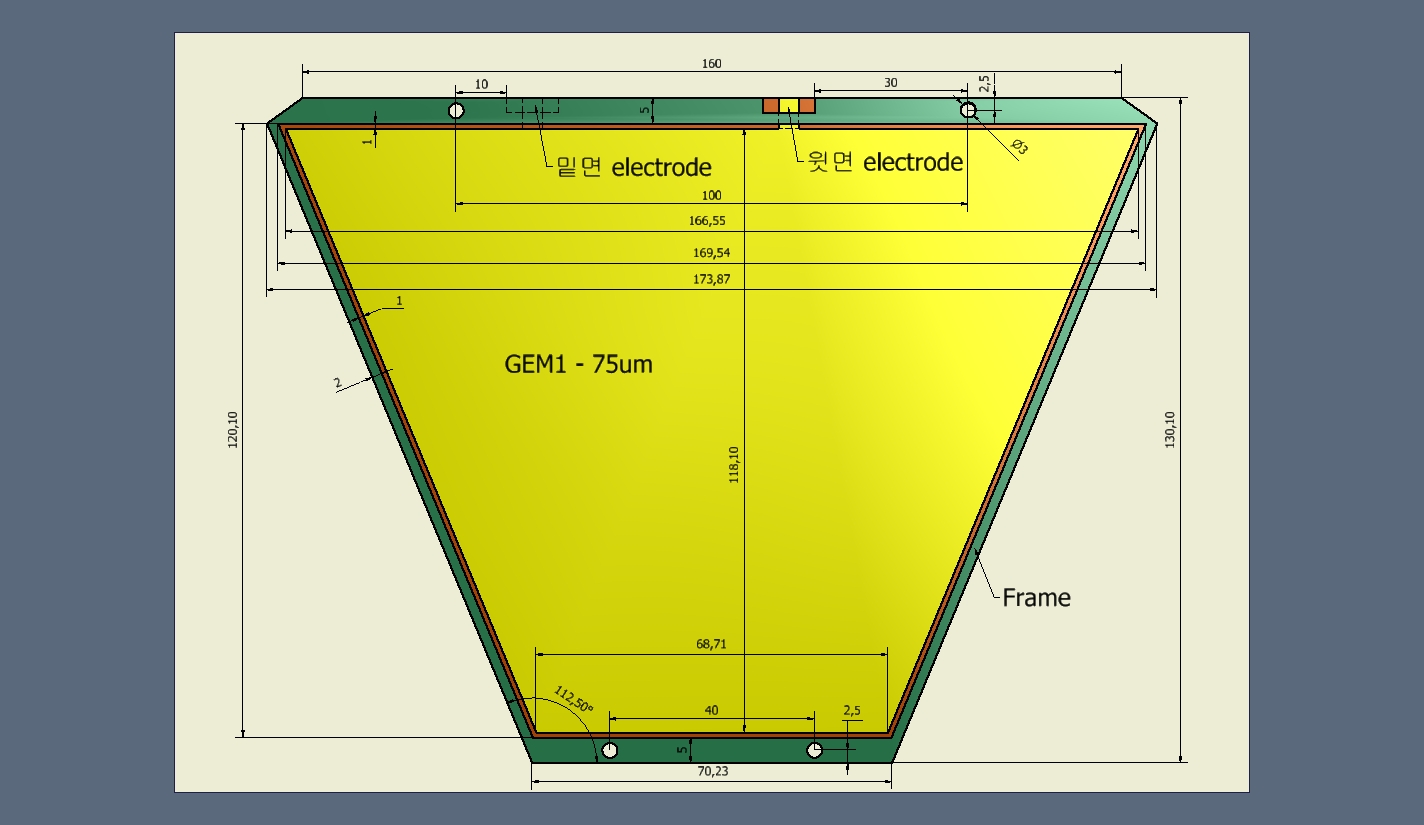 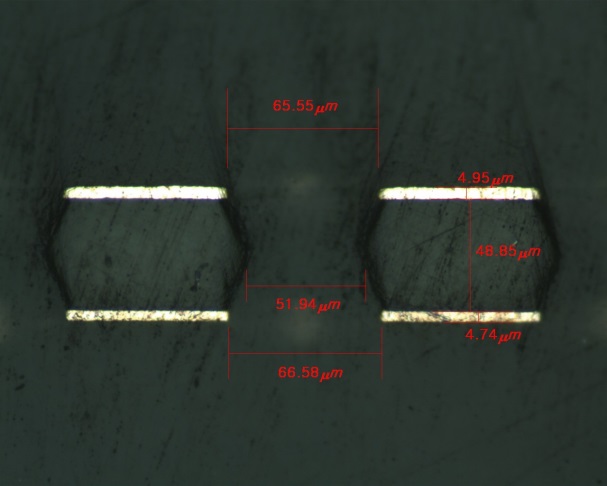 GEM
Design Concept of p.TPC for LAMPS
Electrode
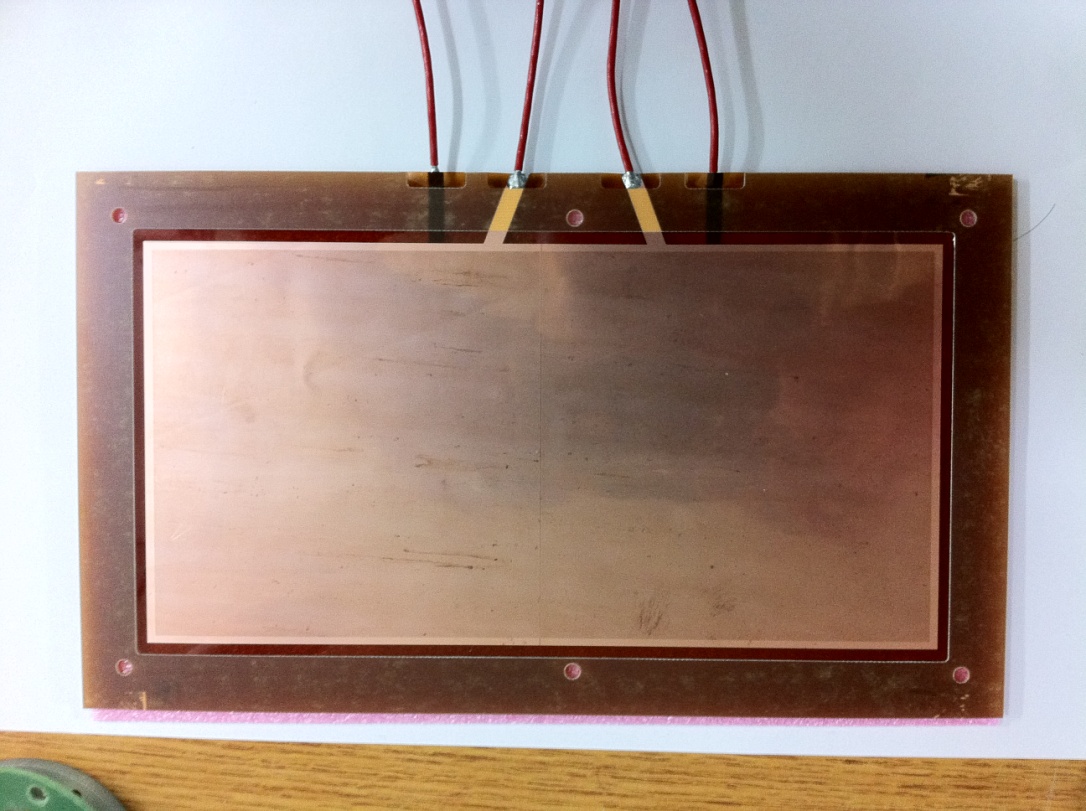 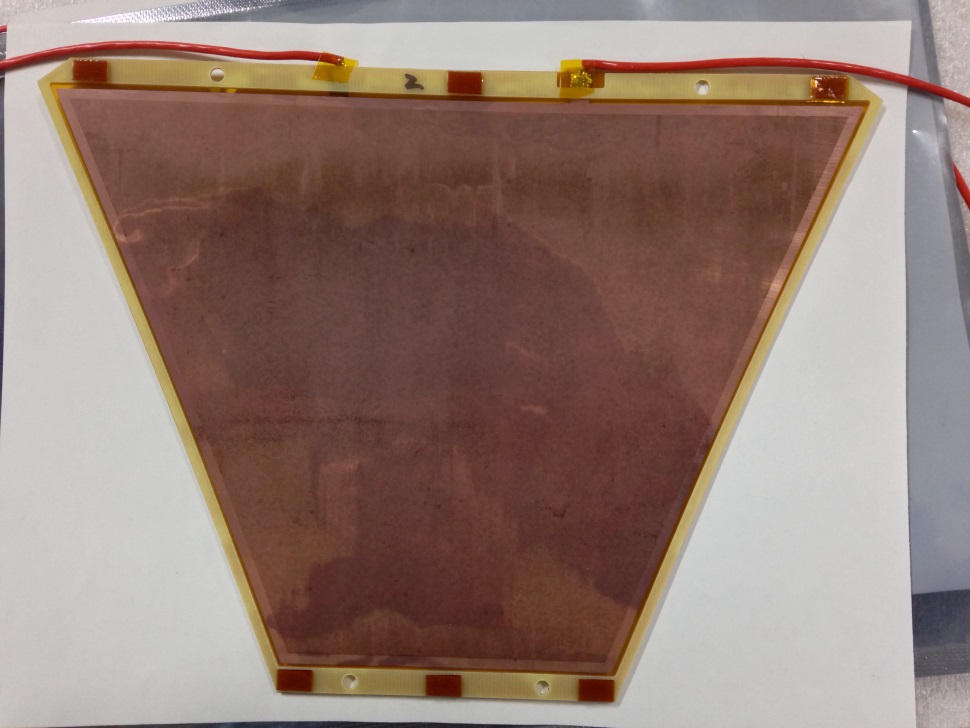 166mm
Electrode
118mm
10cm
Divided
20cm
69mm
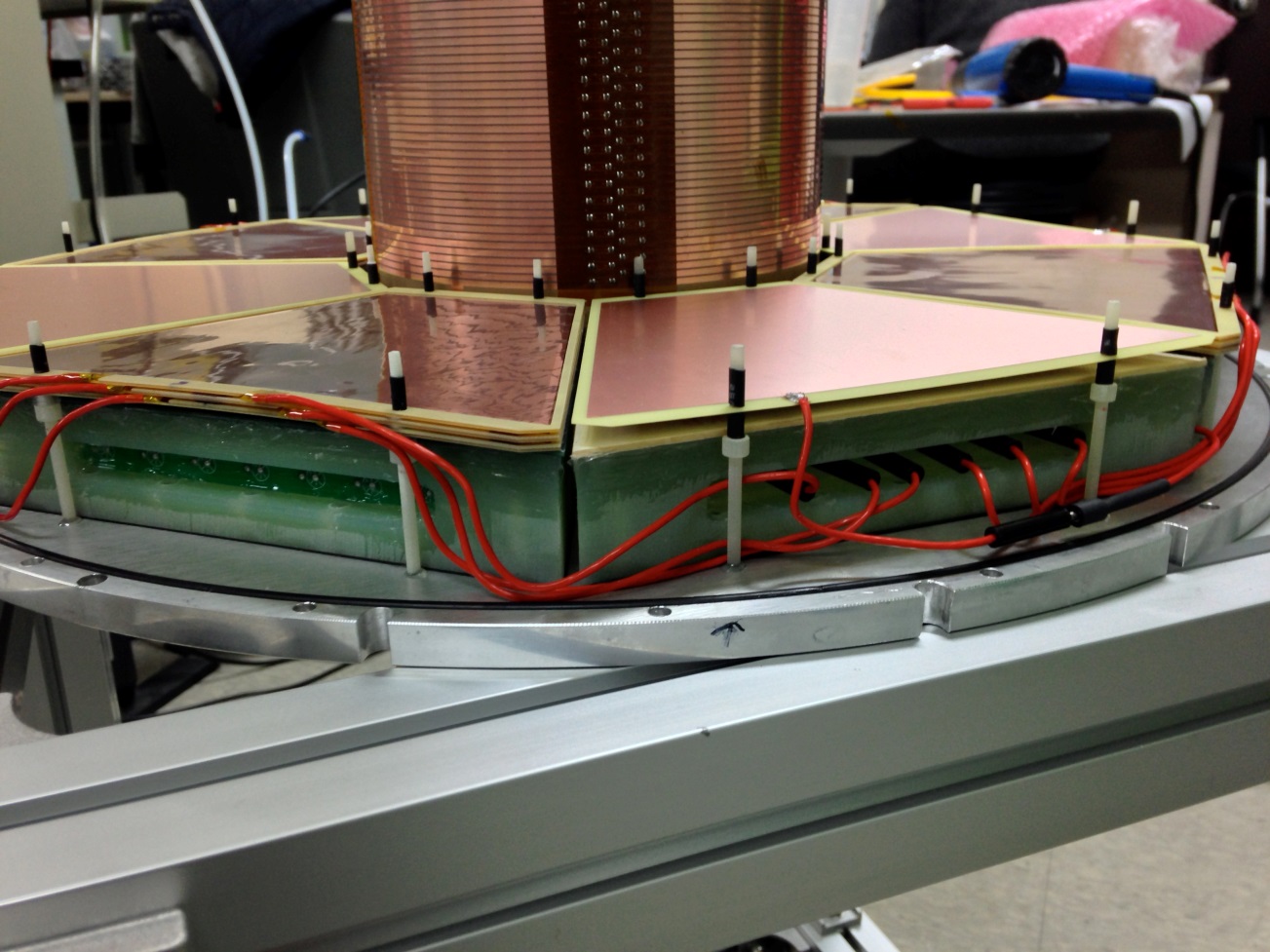 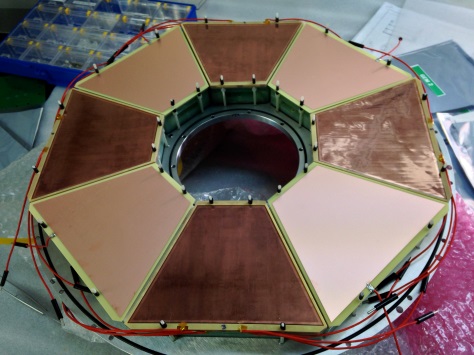 3 layers
Dummy cathode
Field Cage
Prototype TPC for LAMPS
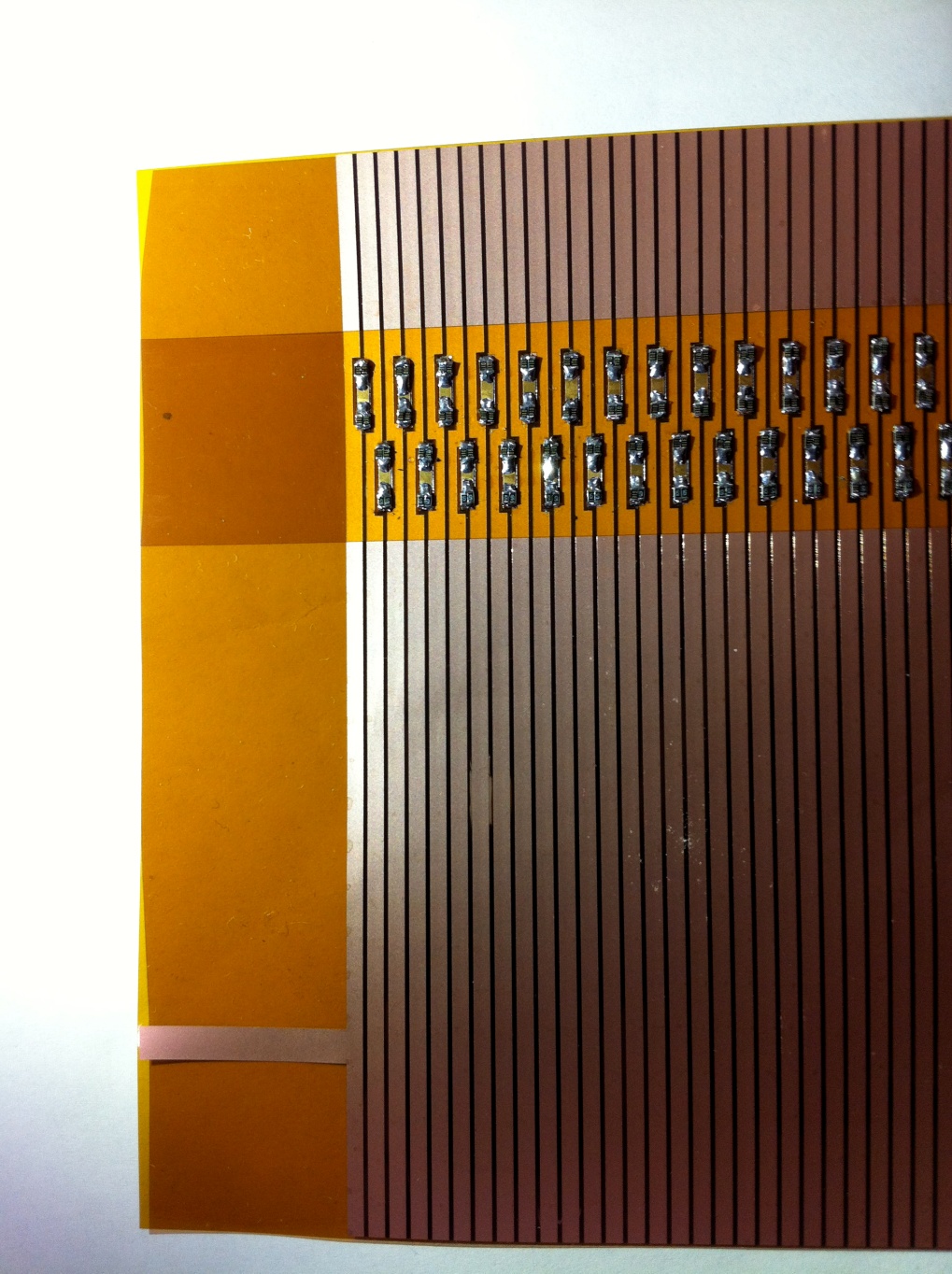 1MOhm resistor(0.1%)
35 um thick and 2 mm wide Cu strips
0.5 mm gap between neighboring strips
Mirror strips on the back
1 MW resistors with 0.1% var.


TPC body: G10 + Aramid honeycomb
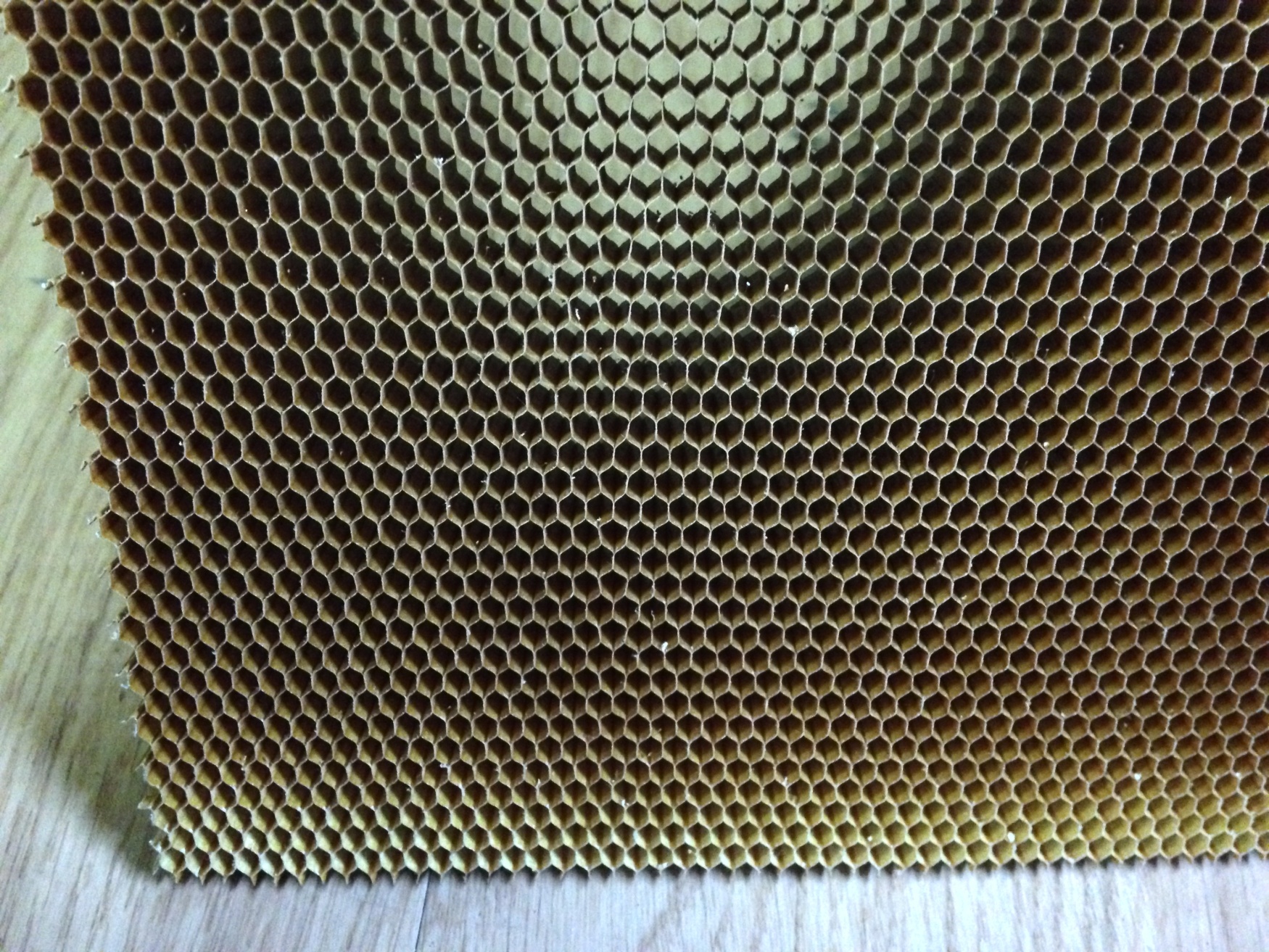 Cross-section of field-cage body
Al Mylar
GRP

GRP
Mirror strip
PI
Field strip
G10
HoneyComb
Field Cage
Prototype TPC for LAMPS
Field strip : resistor pattern
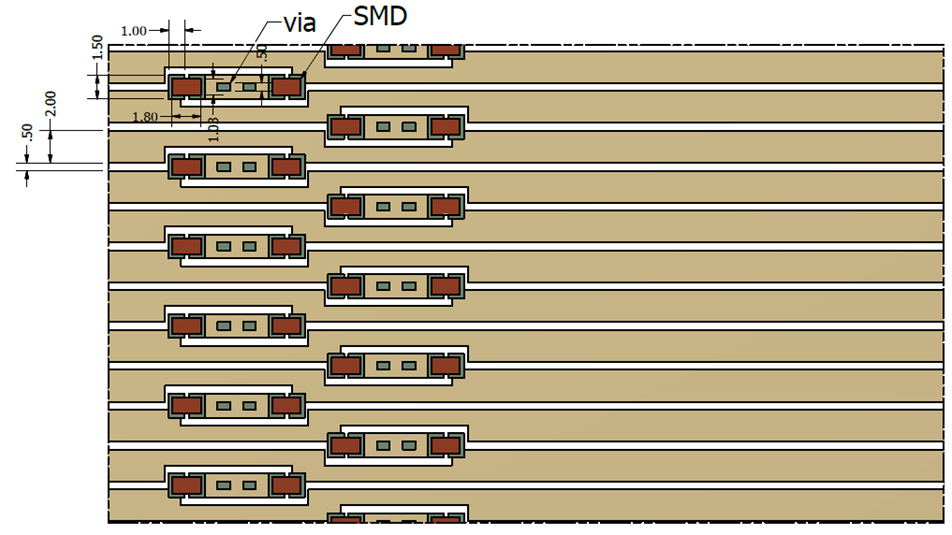 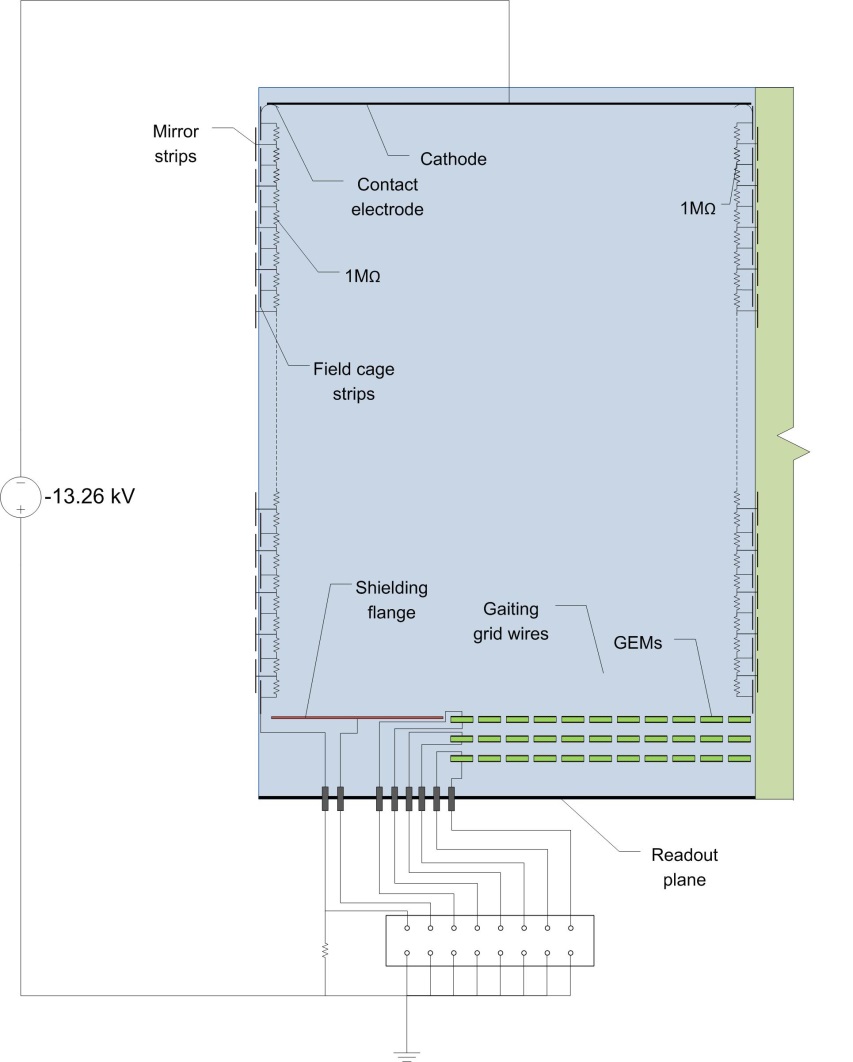 PI : 75um
Cu : 35um
HV divider circuit for triple GEM
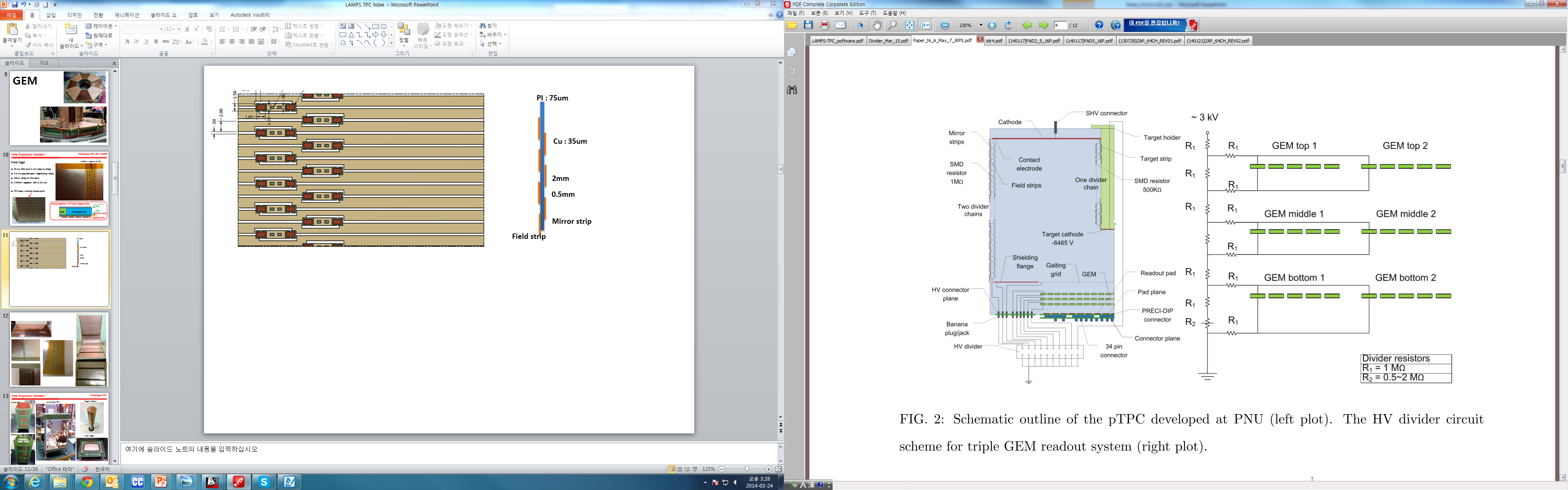 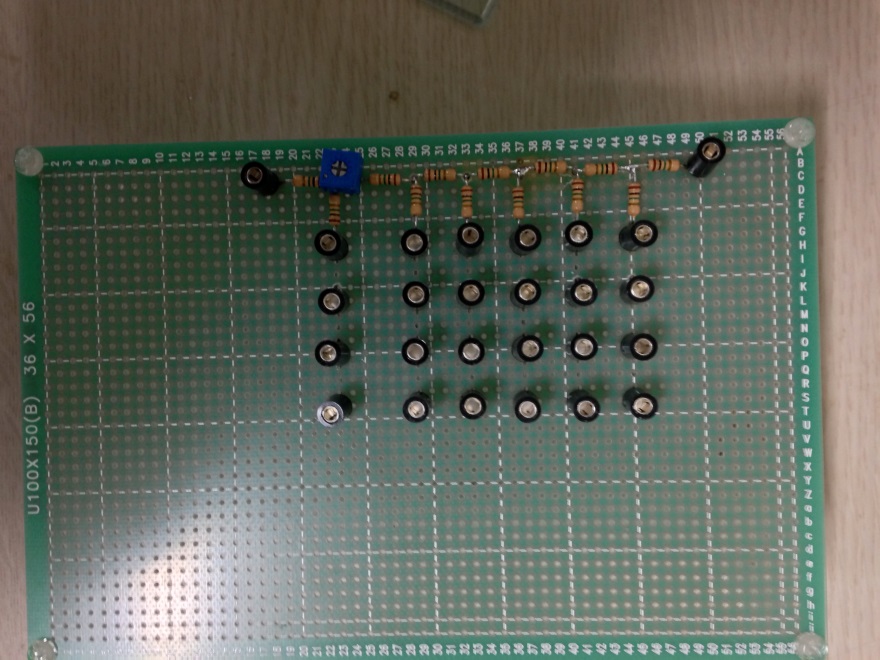 2mm
0.5mm
Mirror strip
Field strip
Field Cage
Prototype TPC for LAMPS
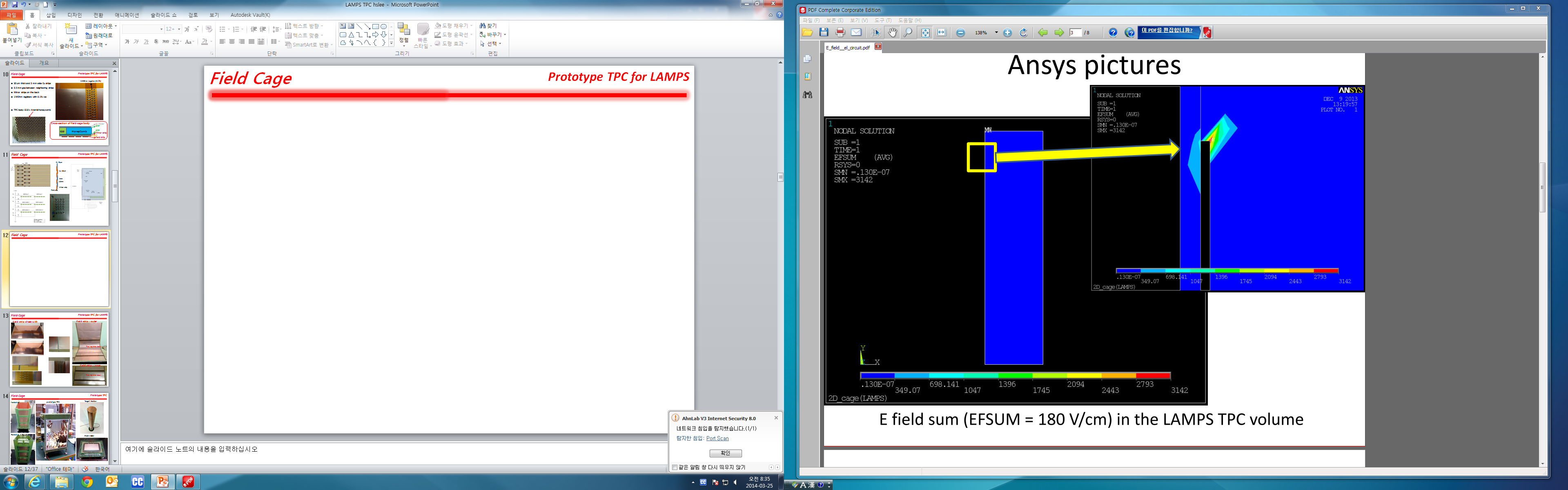 E field sum : EFSUM=180V/cm
Potential distribution
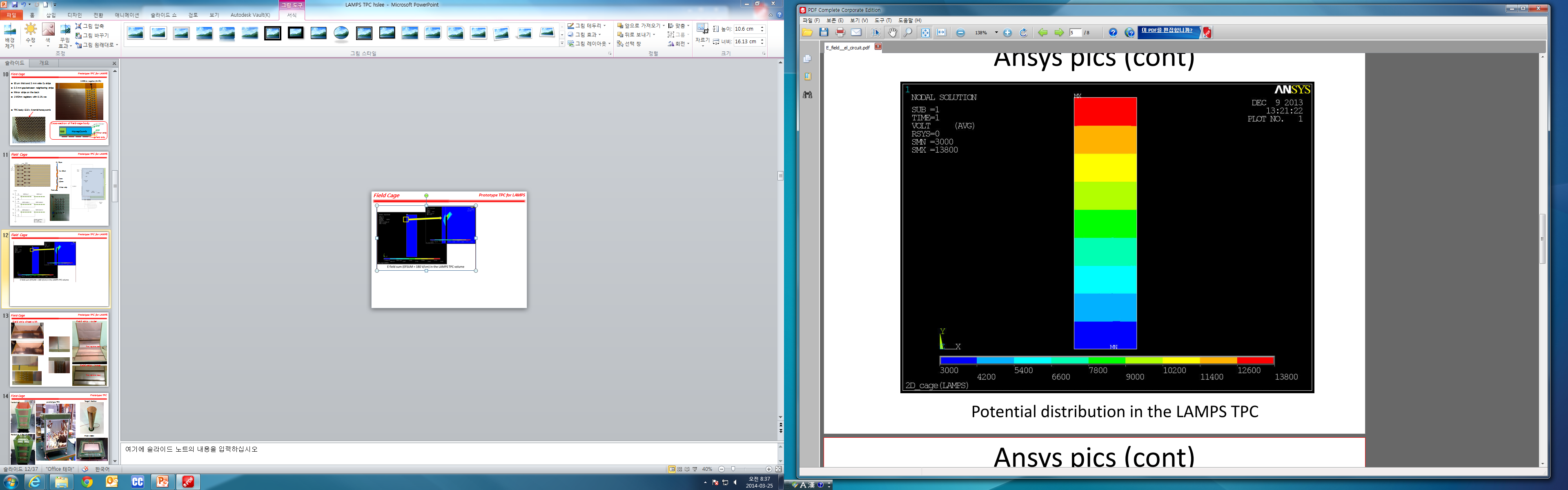 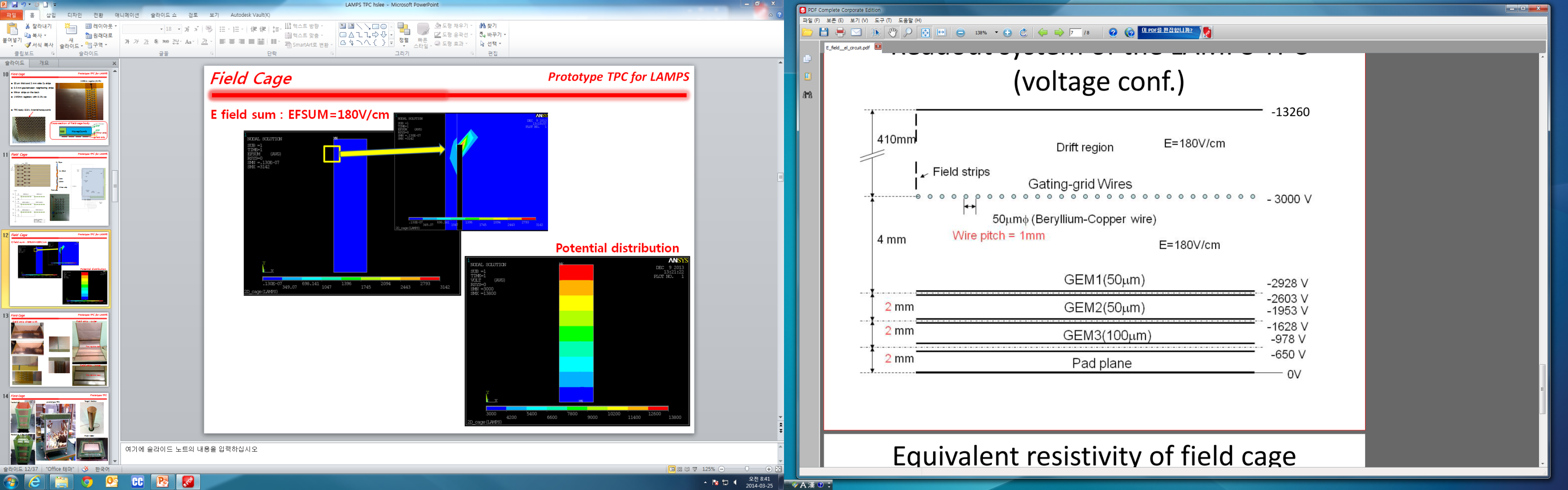 Two resistors chain : ~228MW
570mm
Field Cage
Prototype TPC for LAMPS
Field strip : outer (with 6 sheets)
Field strip sheet with resistor pattern
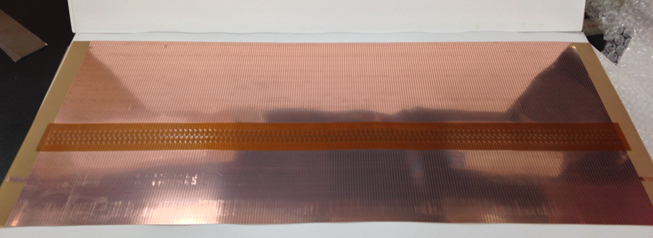 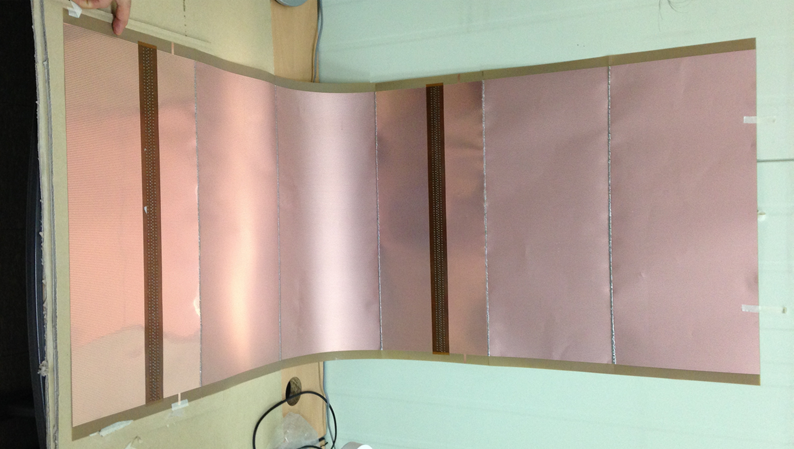 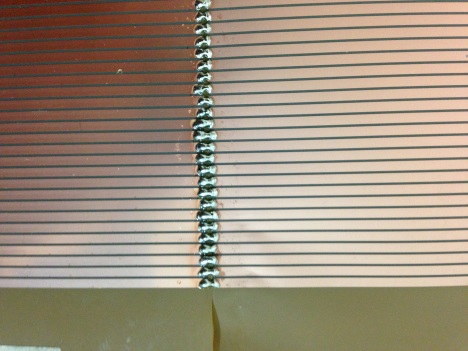 Field strip sheet without resistor pattern
Two resistor chain
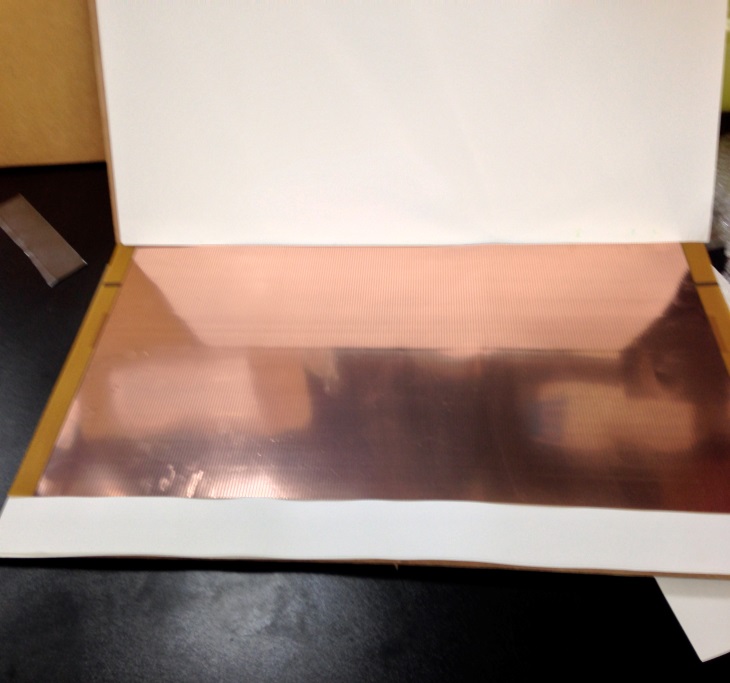 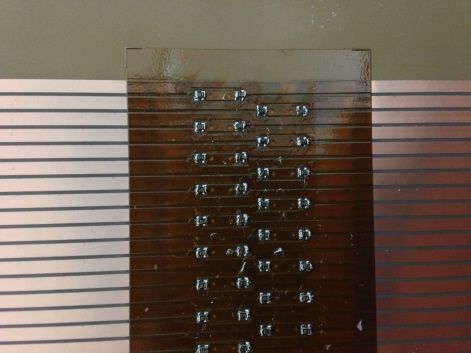 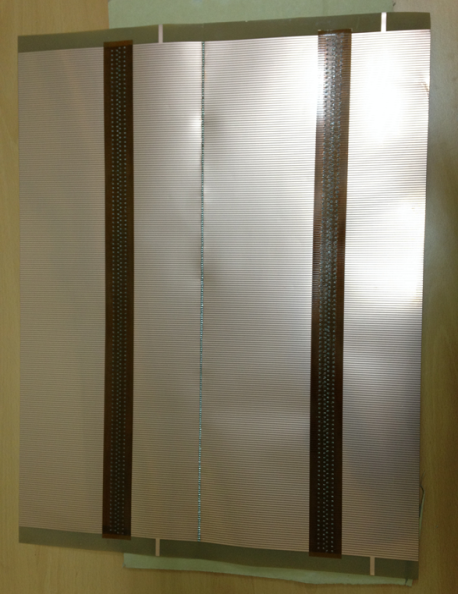 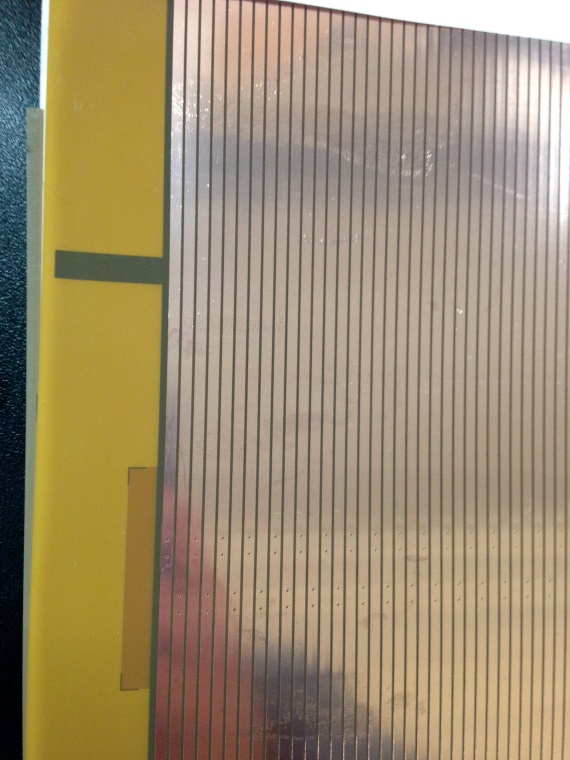 Field strip : inner (with 2 sheets)
resistor pattern
electrode
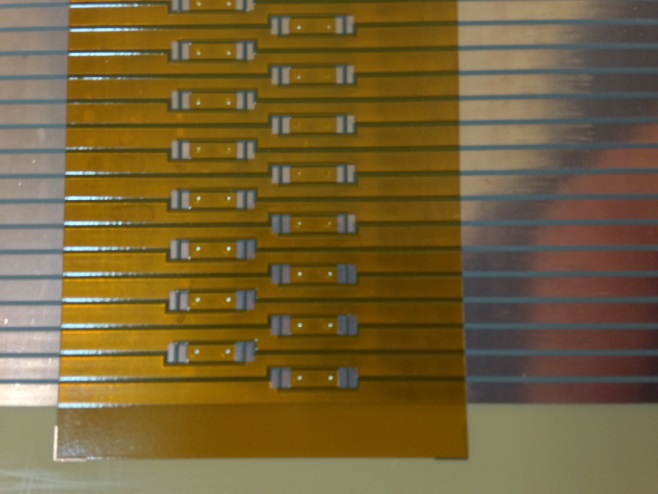 Two resistor chain
Cathode
Prototype TPC for LAMPS
Cathode
Cathode holder
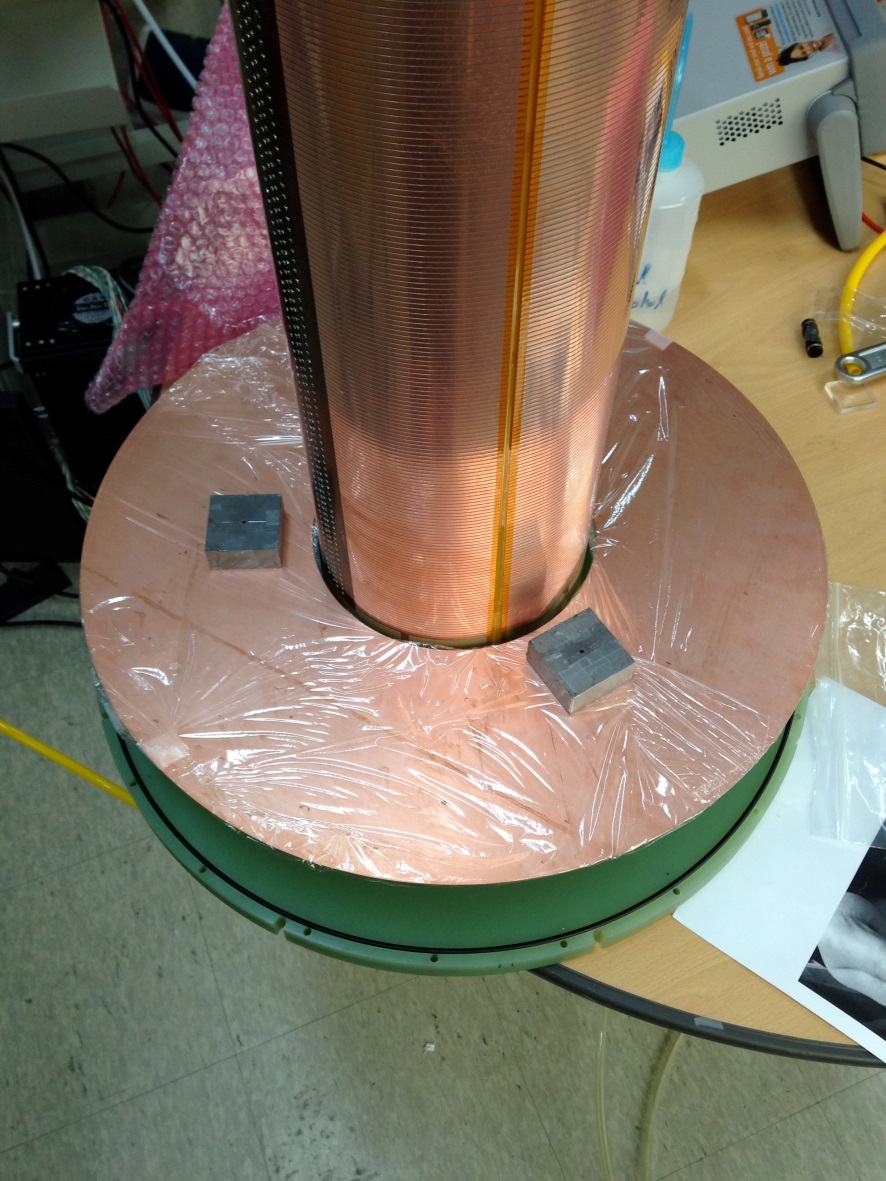 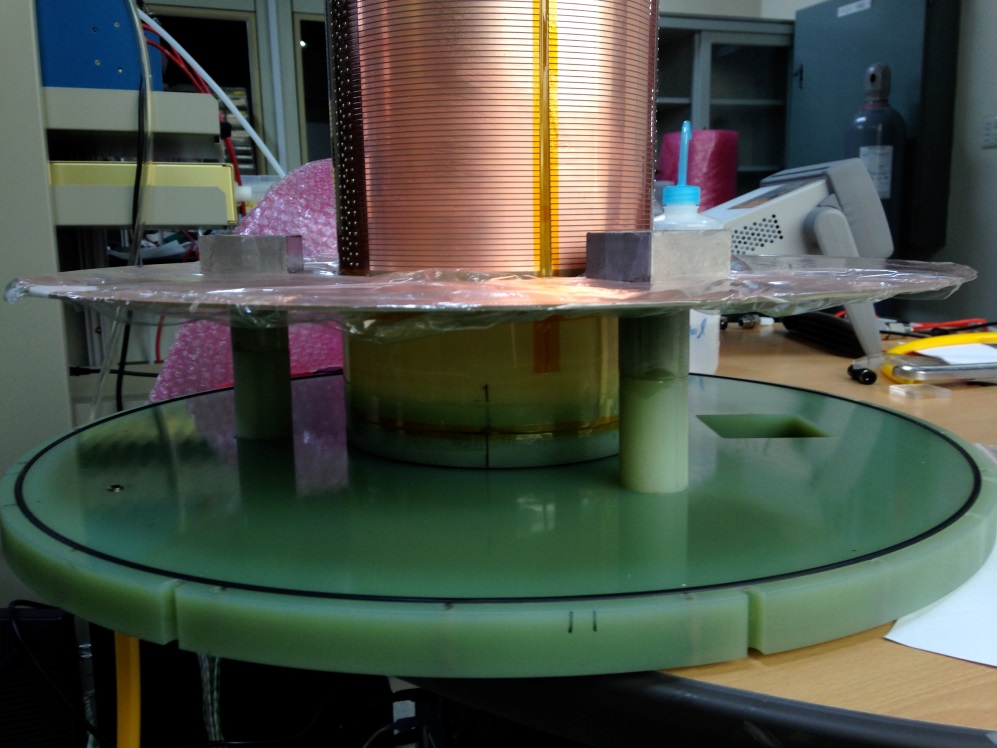 Cathode holder
HV connector hole
180mm
460mm
Dummy cathode
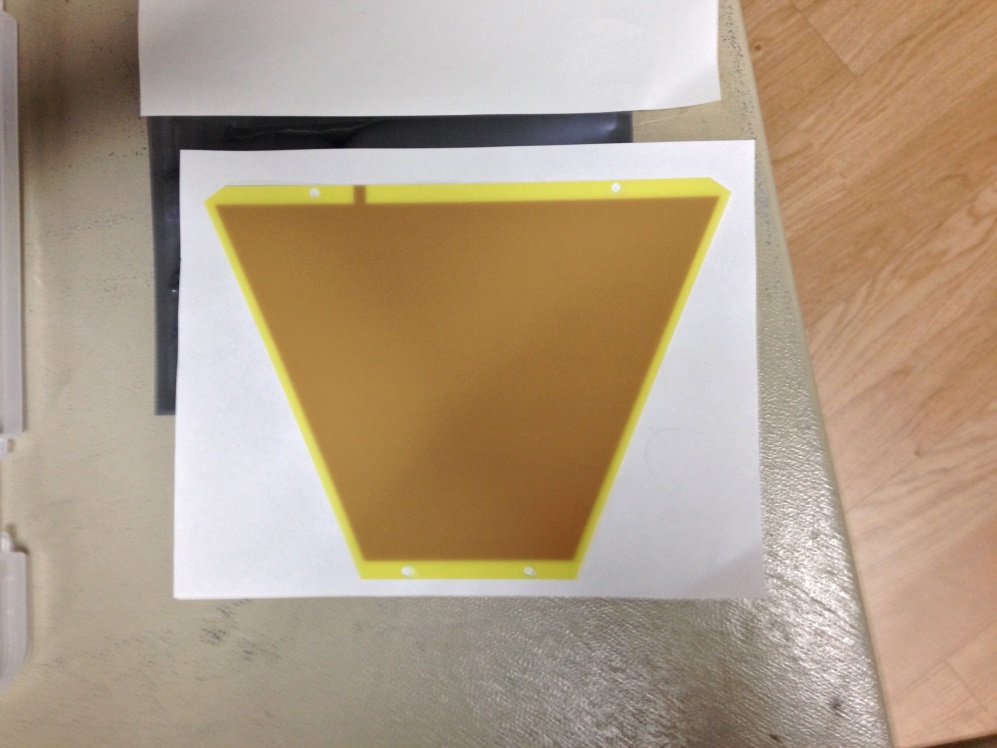 Assembling
Prototype TPC for LAMPS
TPC bottom frame : Al
PAD frame (G10) & HV connector
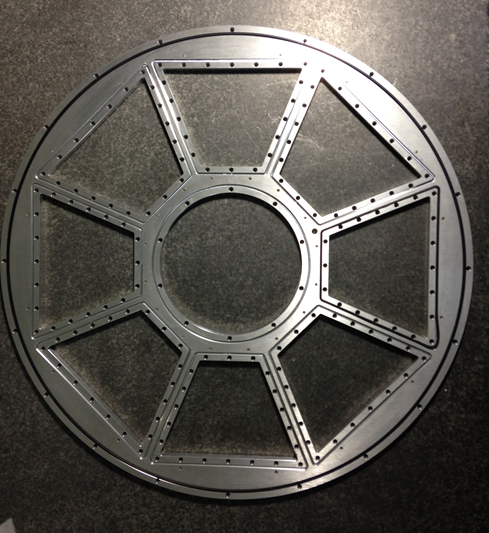 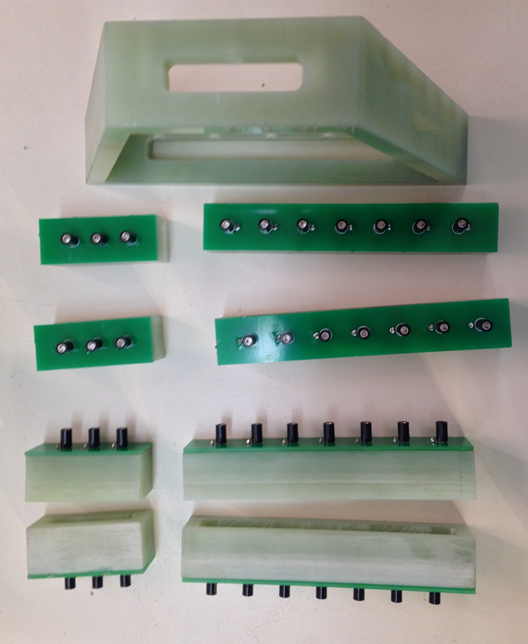 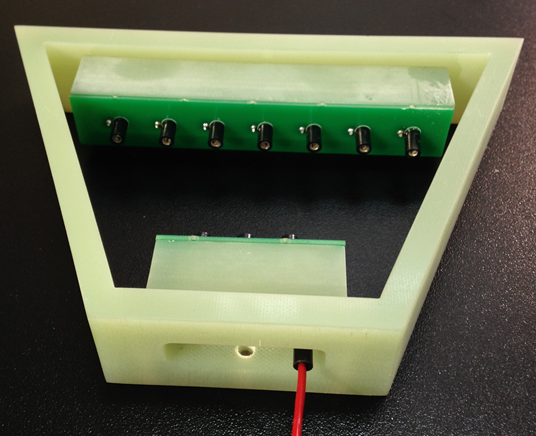 HV connector
TPC bottom
with PAD + GEM + dummy cathode
TPC bottom with PAD
TPC bottom back
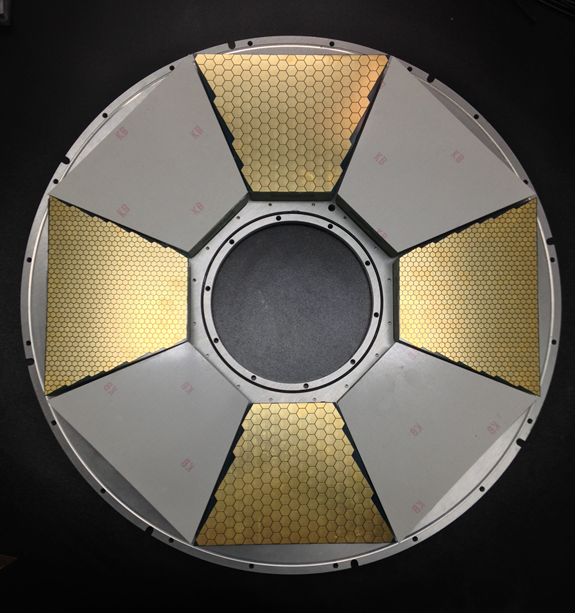 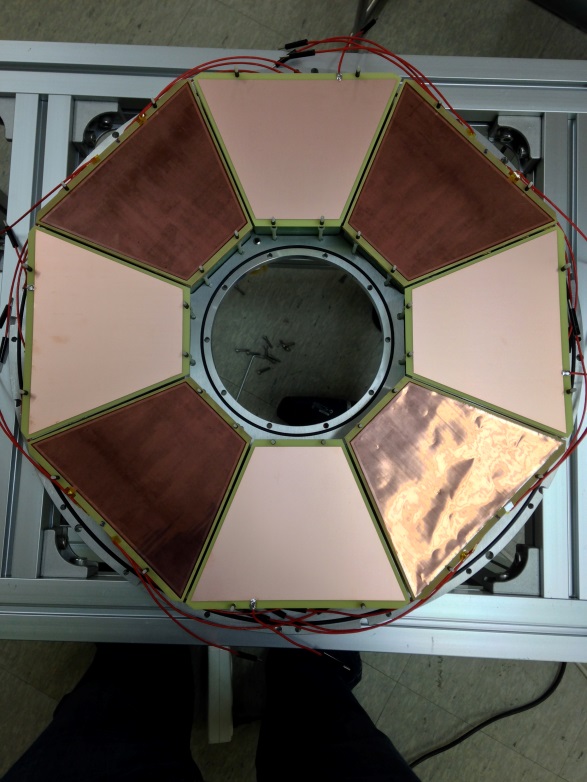 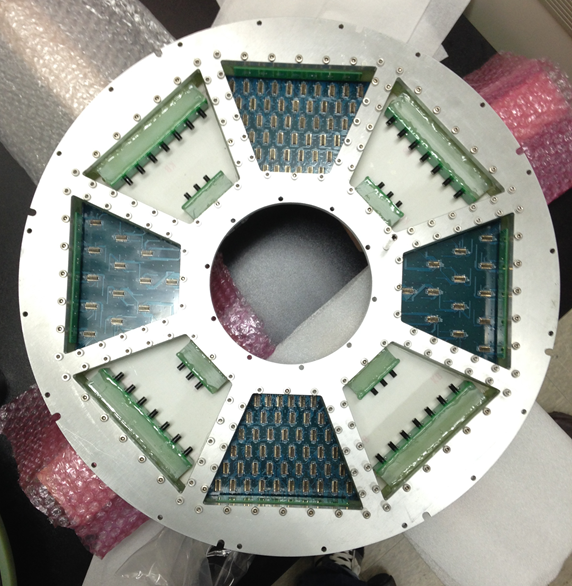 PAD connector
HV connector
Assembling
Prototype TPC for LAMPS
Field Cage with G10 sheet
Field Cage with honeycomb
G10 frame for Field Cage
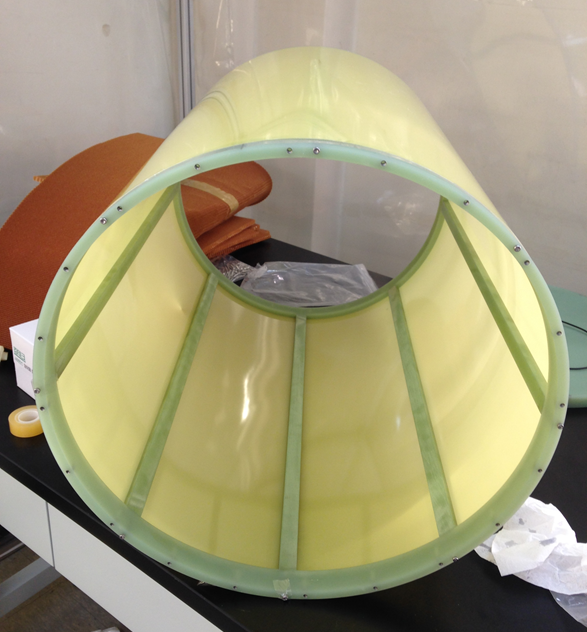 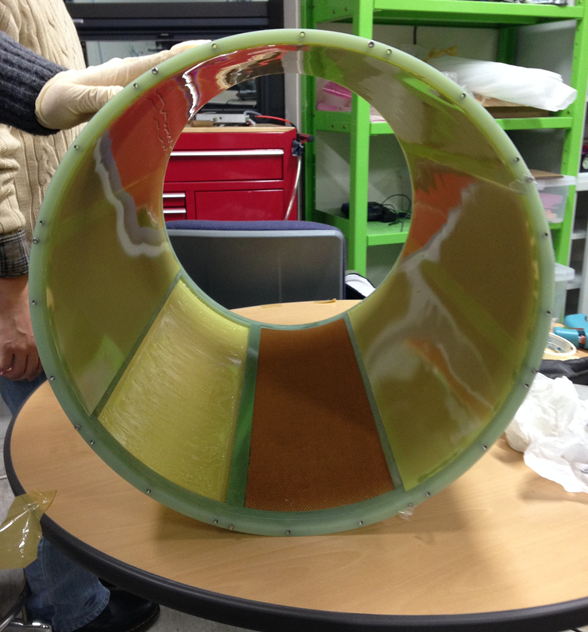 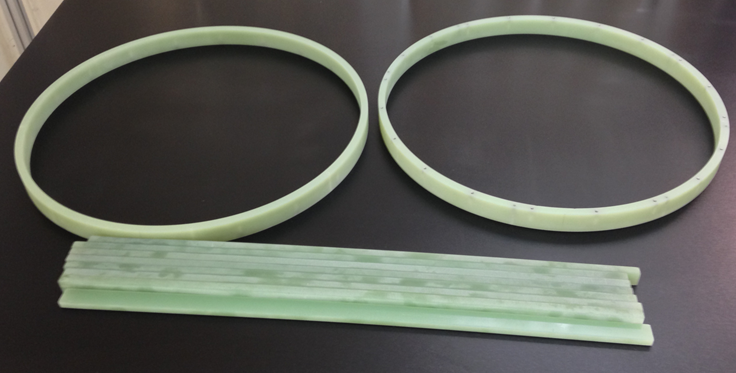 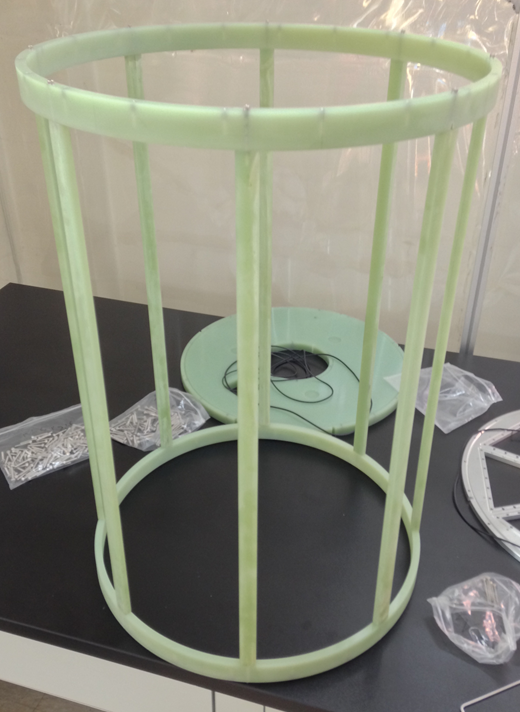 490mm
Field Cage with field strip
Inner Field Cage
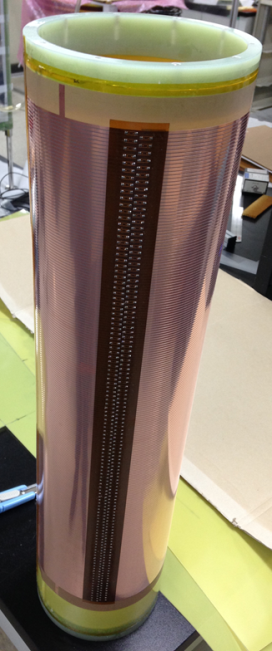 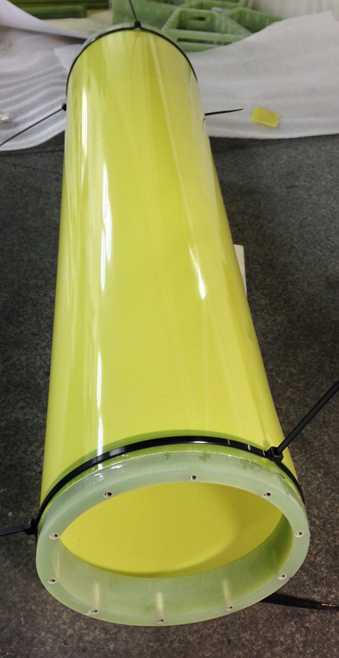 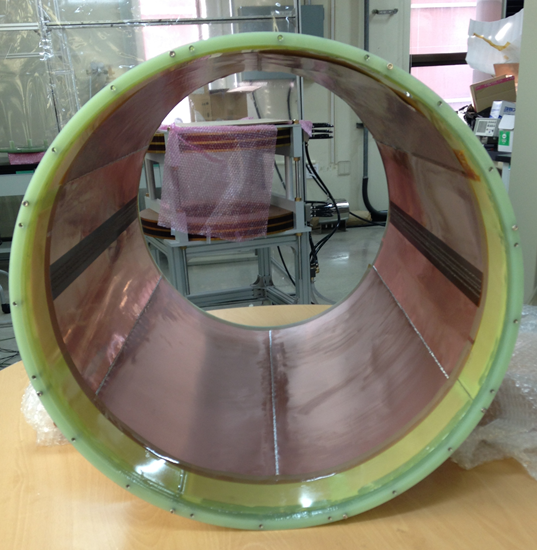 720mm
Assembling
Prototype TPC for LAMPS
Outer Field Cage install
Inner Field Cage install
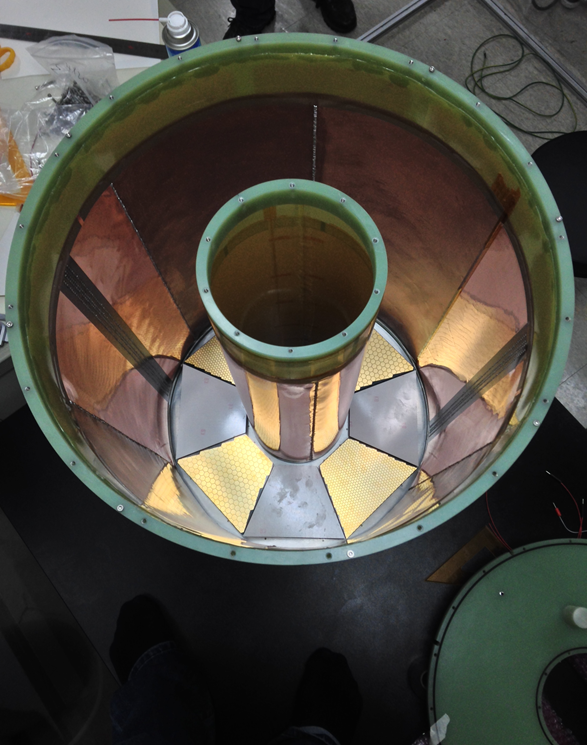 Prototype TPC
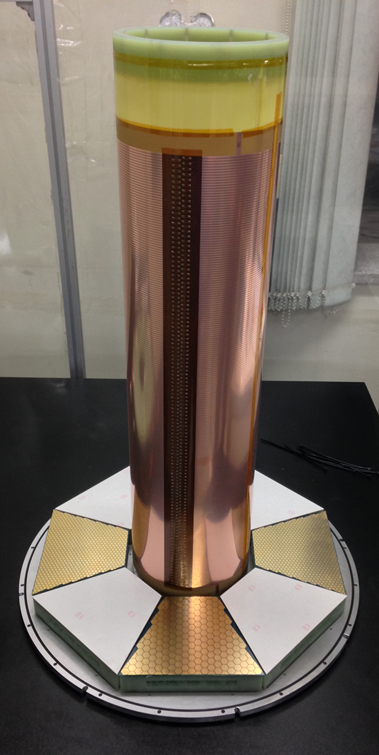 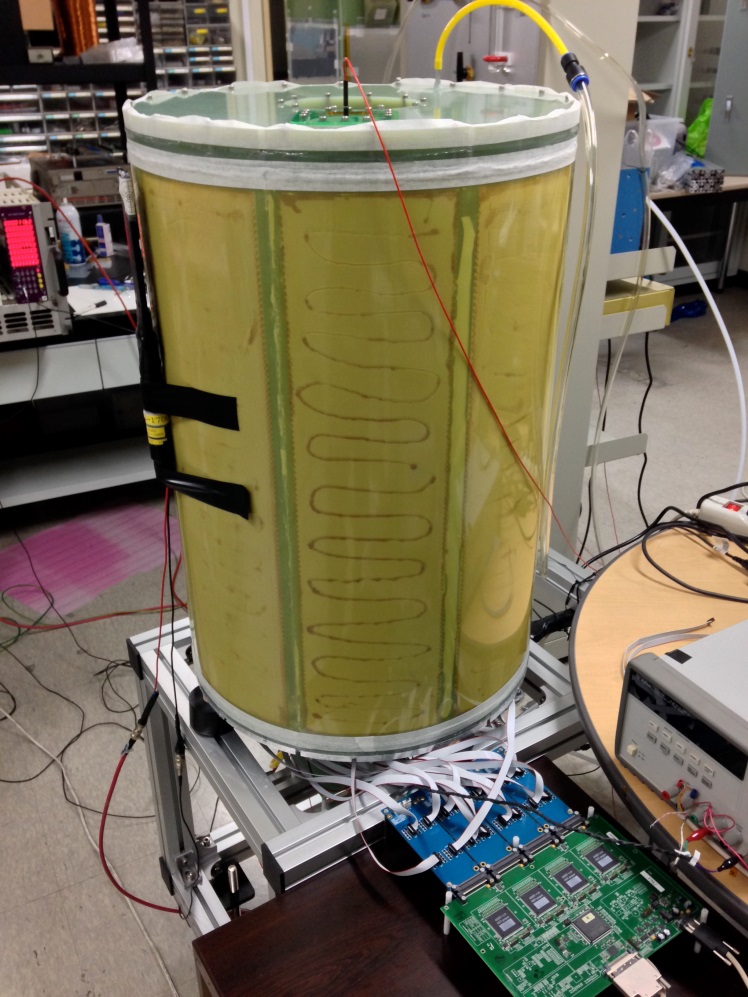 Prototype TPC : back
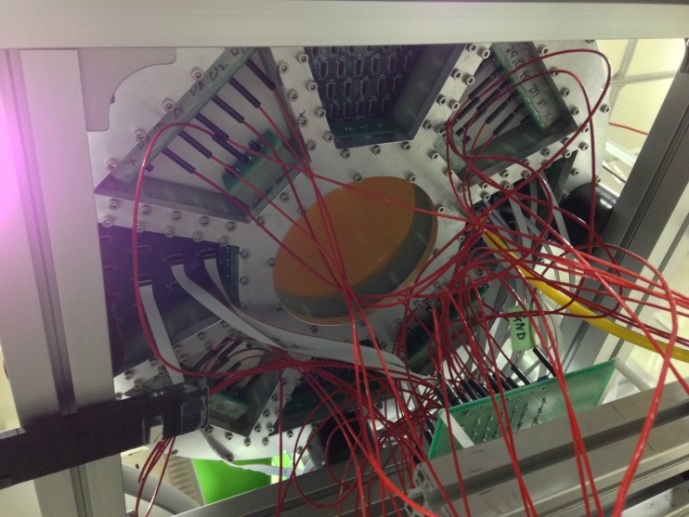 GET system
DAQ
GET system
ZAP board : to protect AGET chip in AsAd board
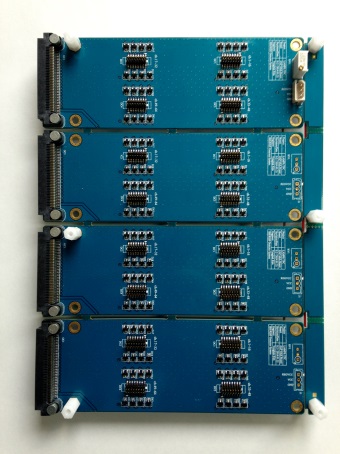 TPC
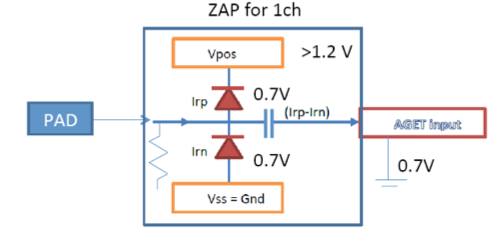 2nd version ZAP
BAV99 chip : small signal diode
ZAP
ASAD : AGET Support for Analog to Digital
A(Asic)GET chip
4 AGET (256 ch) 
		in 1 AsAd
12 bit ADC
Pulsar
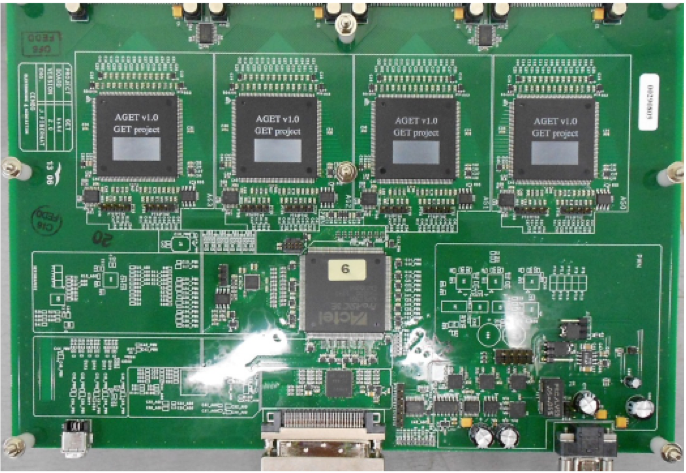 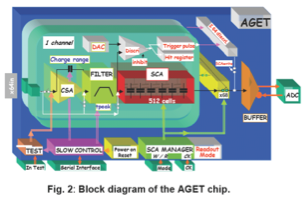 AsAd
COBO : Collection BOard
Digital data from AsAd
Zero suppression
Network transfer to PC
4 AsAd controlled by 1 COBO
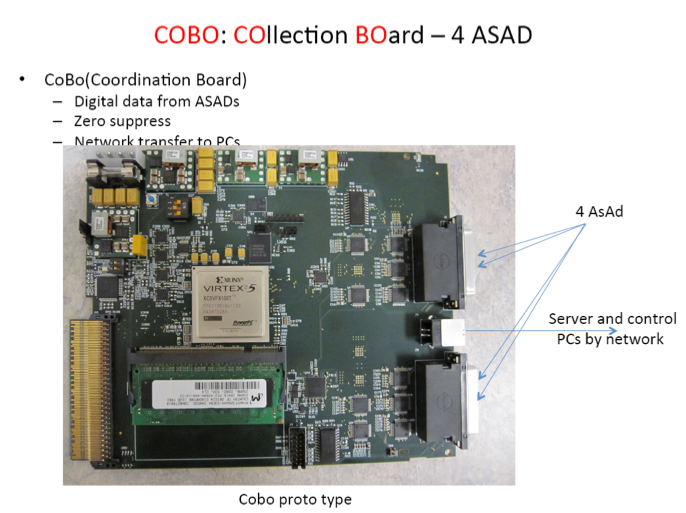 CoBo
PC
R-CoBo system
DAQ
Reduced-CoBo system – Virtual COBO with ML507
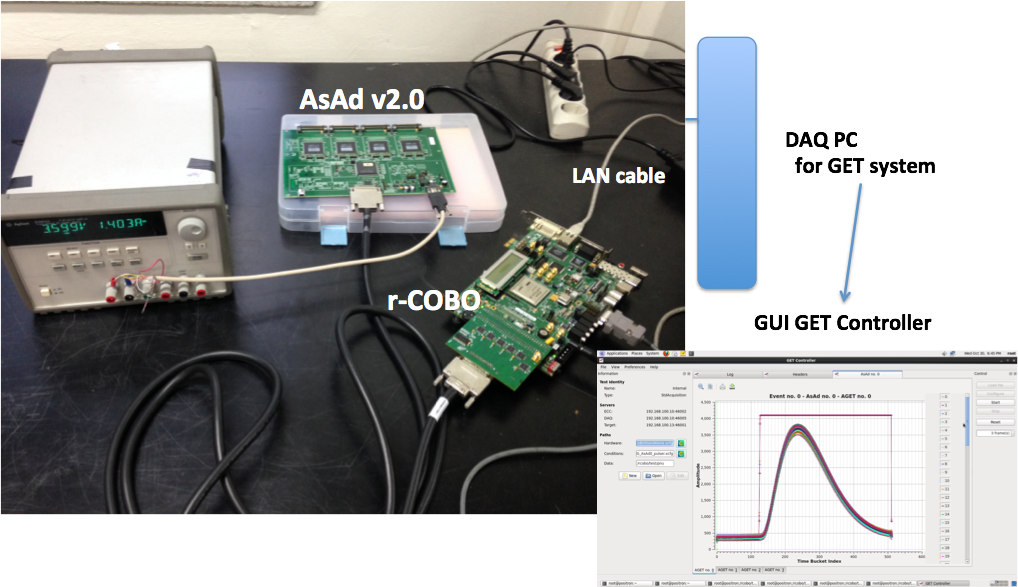 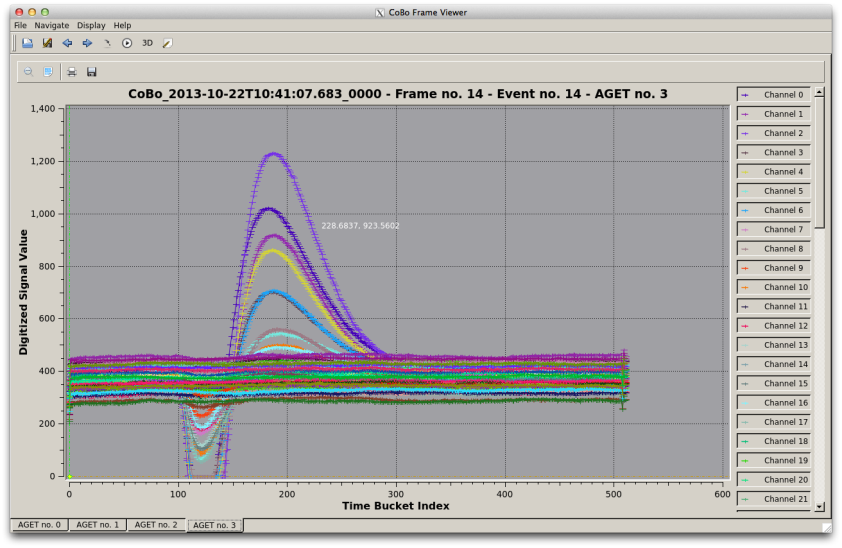 GET system
DAQ
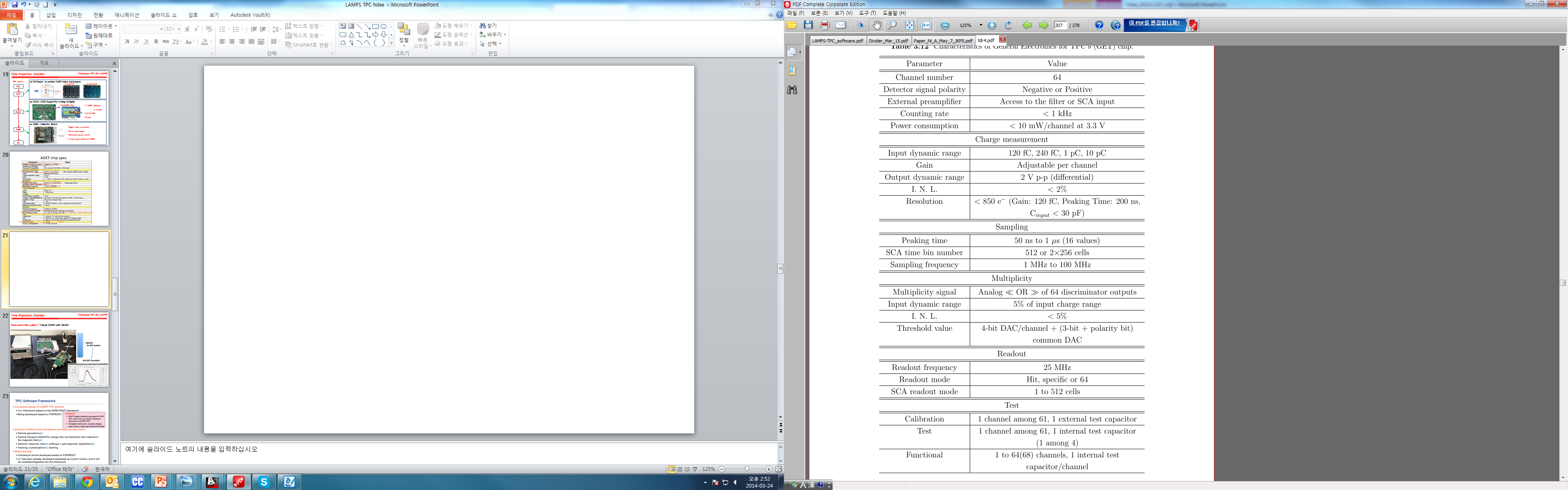 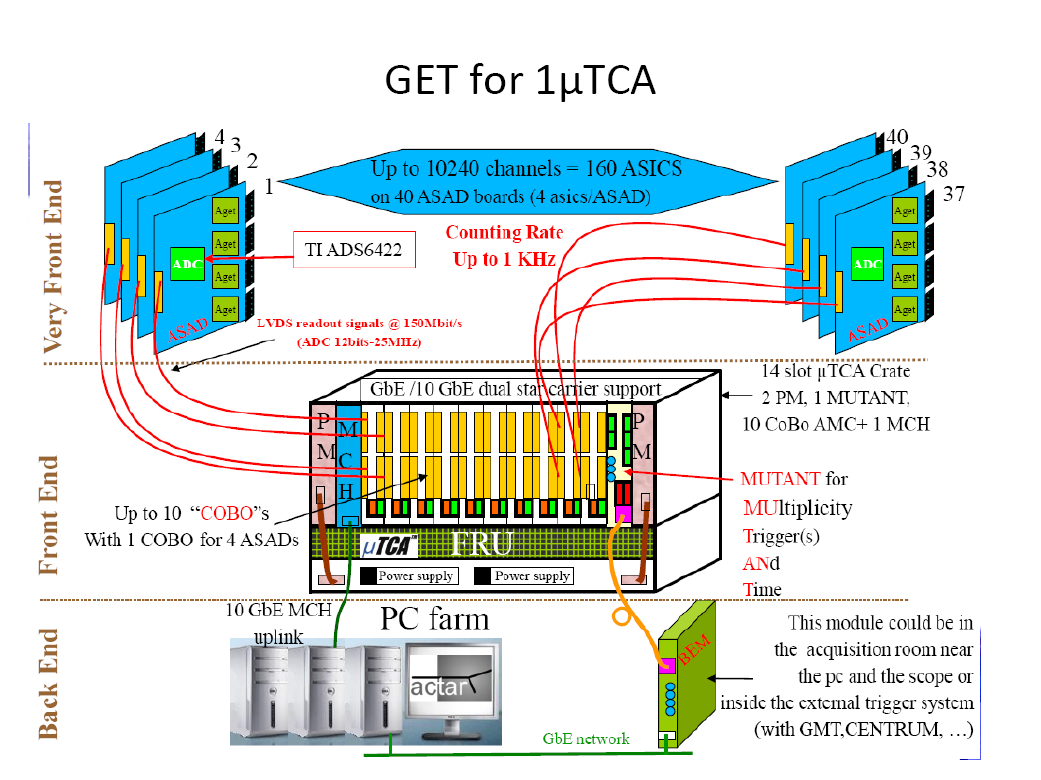 1 ASAD : 4GET  256ch
1 COBO : 4ASAD 1024ch
1 uTCA : 10COBO  10240ch

5mm size PAD   : ~11000ch x 2  2~3 uTCA
2.5mm size PAD   : ~44000ch x 2  8~9 uTCA
NARVAL
DAQ
NARVAL (Nouvelle Acquisition temps Réel Version 1.6 Avec Linux)

runs across a network and acts like a unique program taking data out of the electronic up to providing data to physicist (storage, histogram display and etc). - highly distributed acquisition system - developed in Ada (but actors can load C/C++ shared library)

a lots of system to support













runs many acquisitions in parallel
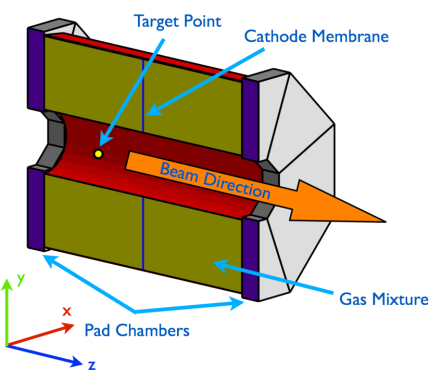 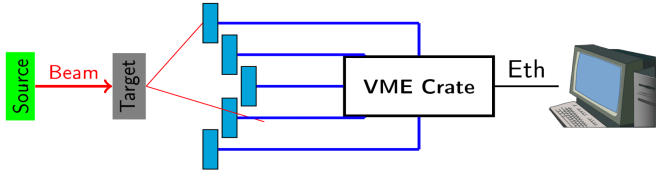 TPC
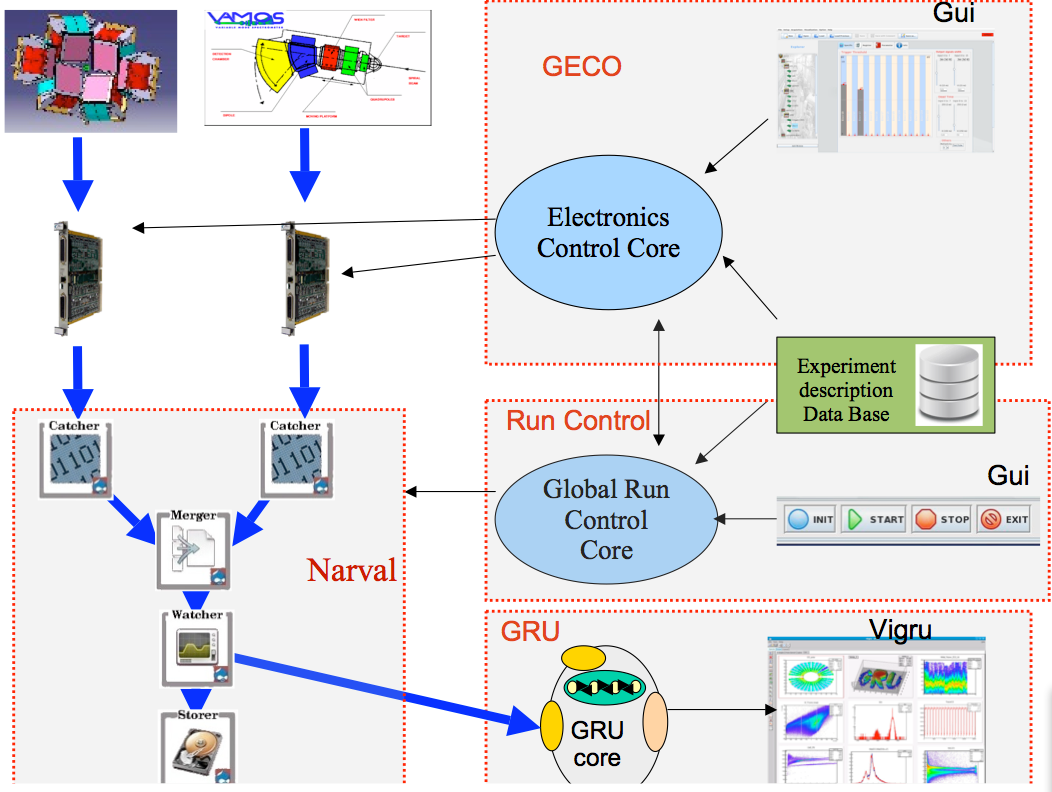 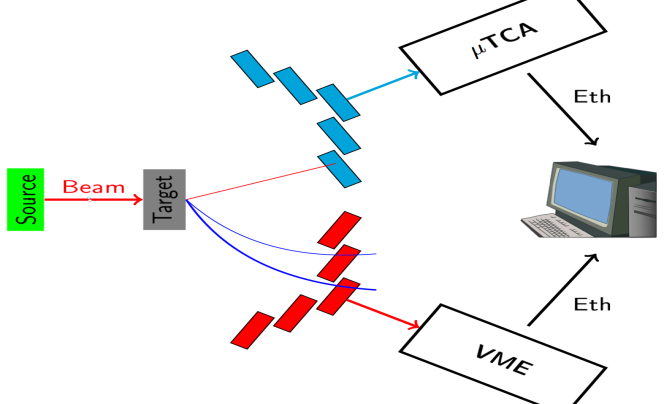 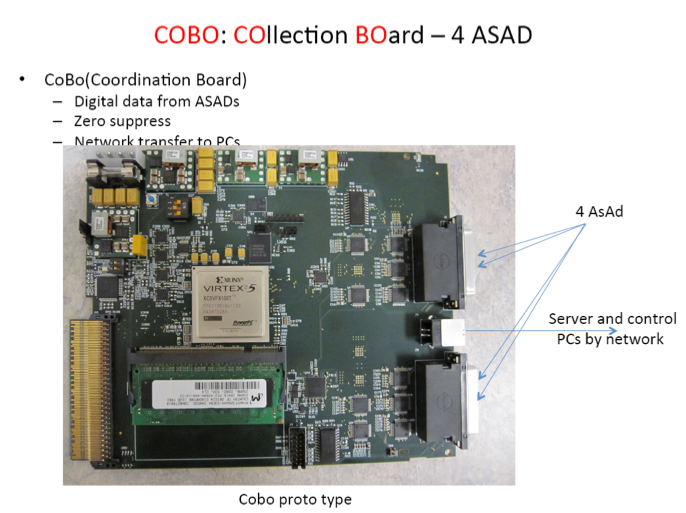 GET system
GEM test with small chamber
Current Status
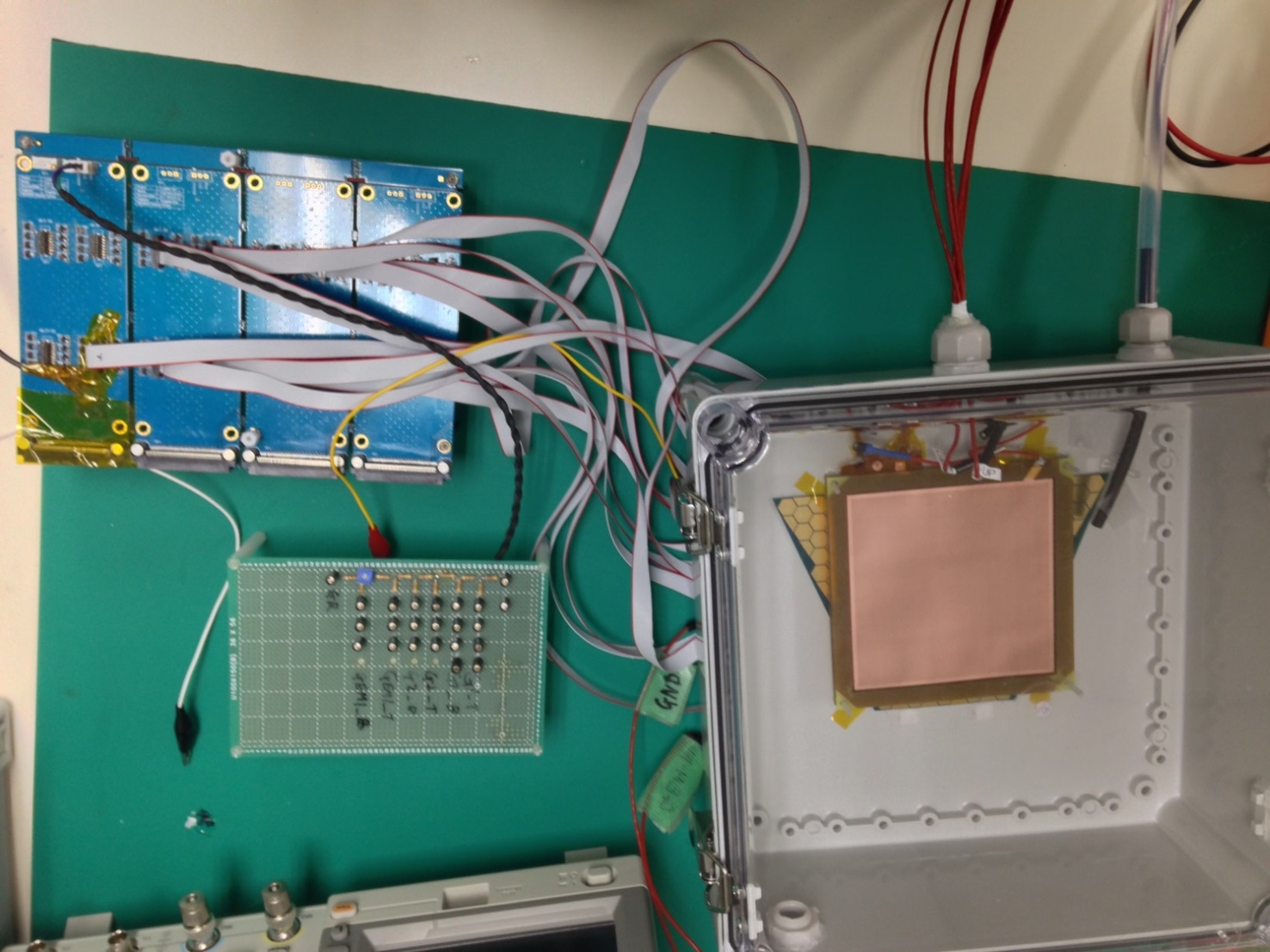 Test
Readout PAD system
Characteristic of GEM
Gain of GEM
New GEM
Comparison of GEM of two domestic vendor
HV divider
GEM
PAD
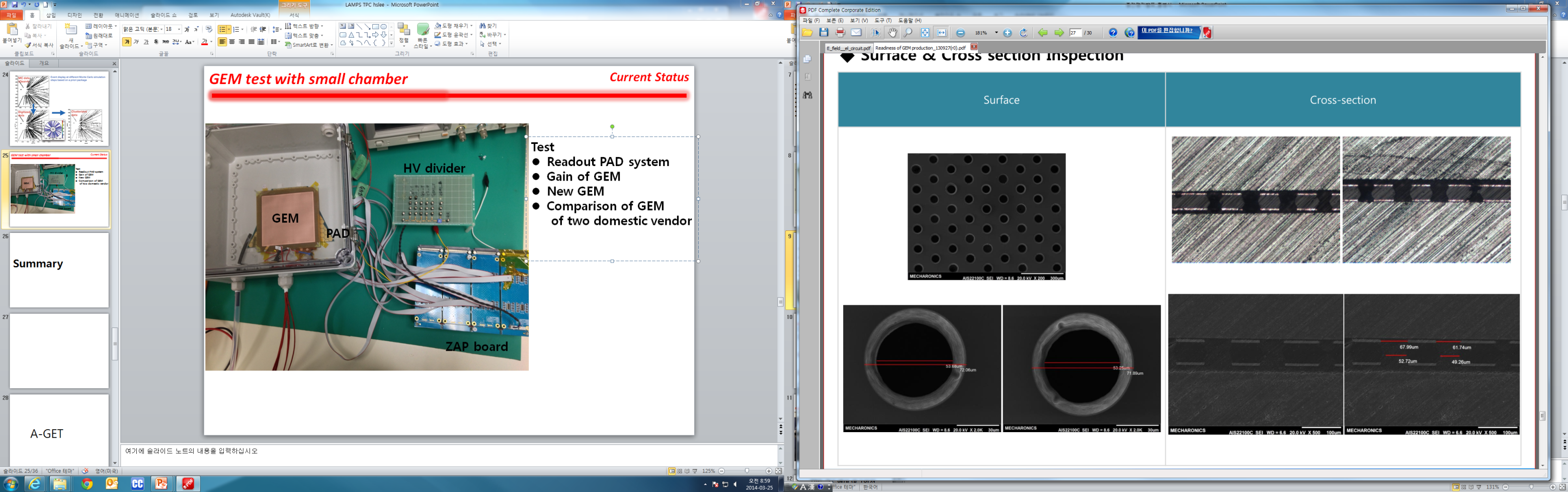 ZAP board
Summary
LAMPS High Energy - heavy ion collisions experiment to study the symmetry energy in the EoS of nuclear matter - designed to cover wide acceptance range      with high detection efficiency and accuracy of charged particles and neutrons

Time Projection Chamber (TPC)- main detector for tracking of particles- complete information of charged particle trajectory- Target : 30cm away from the center- Detection range : -0.7(127o) ~ 1.6(24o)- Drift length : 60cm (x2)- Cathode Membrane- Amplified by Gas Electron Multiplier (GEM)- Both side readout PAD

Concept of prototype TPC for LAMPS- Optimized design & fabrication method : 1/2 size of real TPC (1/8 volume),  Honeycomb body for gas chamber- PAD : Hexagon shape  with 5mm & 2.5mm- GEM : Test with large size & specific shape- Field cage : Uniform electric field by Cu strip- DAQ : COBO system- Analysis : Development of reconstruction algorism

Current status- GEM & PAD test with source
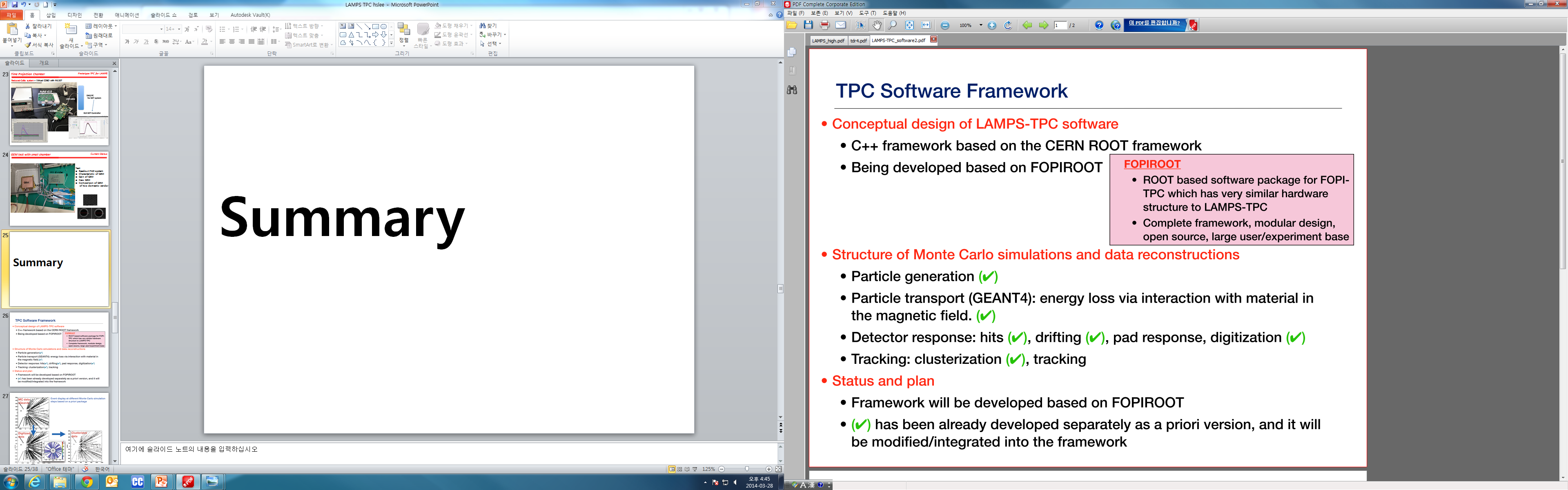 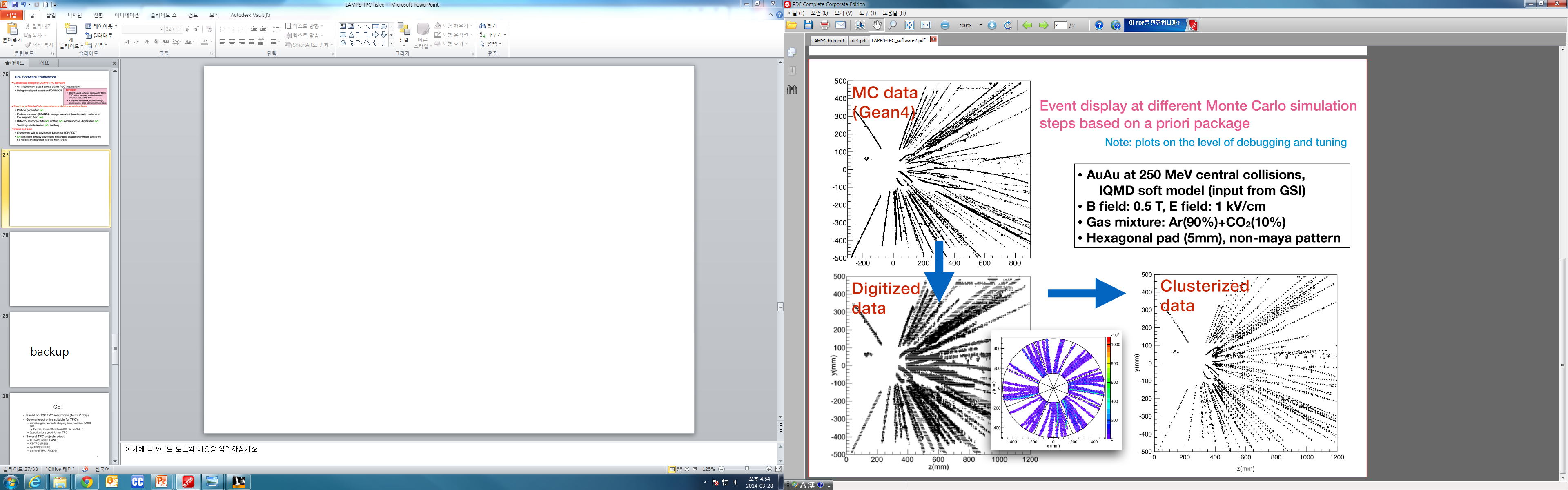 Thank you for your attention
backup